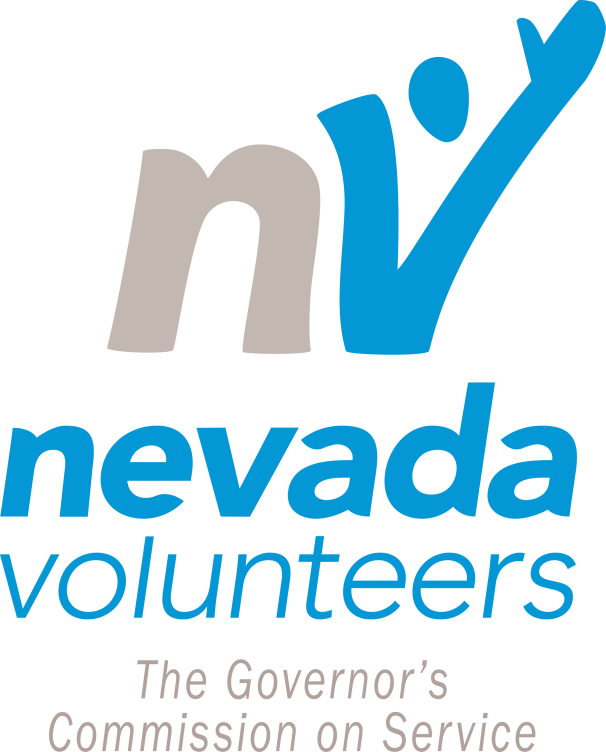 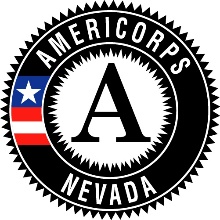 Understanding the NOFO Narrative and Performance Measurement Requirements

Amy Salinas and Jennifer Cowart
[Speaker Notes: Welcome everyone
 
Before we get started, let me take a few minutes to go over some basic webinar logistics that can help ensure our time is well spent.]
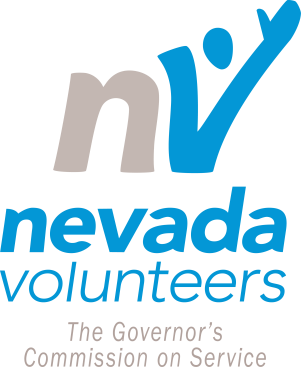 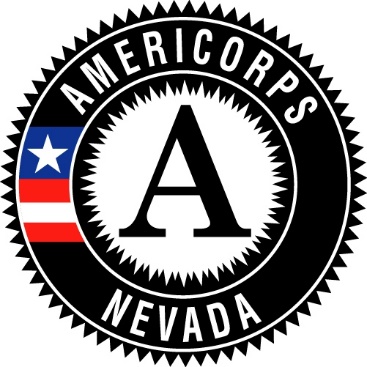 Tips for Participating
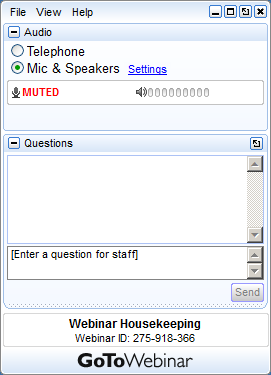 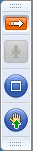 Phones are muted;
To ask questions, use the Questions panel OR
Click on the hand icon to let us know you have a question; and
Links and recording will be available after the session – www.nevadavolunteers.org
[Speaker Notes: First, all of you were muted upon entry into the webinar so we can eliminate background noise. When we open the webinar to questions, you can raise your hand by clicking the hand icon and we will unmute your phone so you can verbalize your question. There will be distinct times during the webinar and at the end where we will allow for questions.
 
And finally, during the webinar, if you do have questions that you want to make sure you do not forget, feel free to type them in the question window and send to presenter so we can document the question and respond when we get to a question and answer time or respond to the question in our presentation when appropriate. 
 
We will also document all questions asked during this and the other webinars and post them along with their answers on a frequently asked questions document that will be posted on the Nevada Volunteers website at nevadavolunteers.org.]
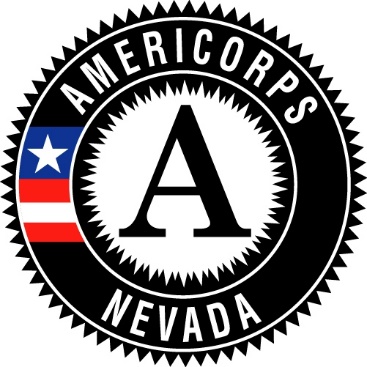 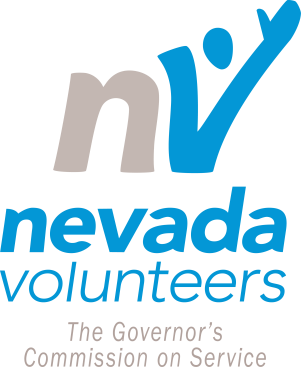 Guest Speakers
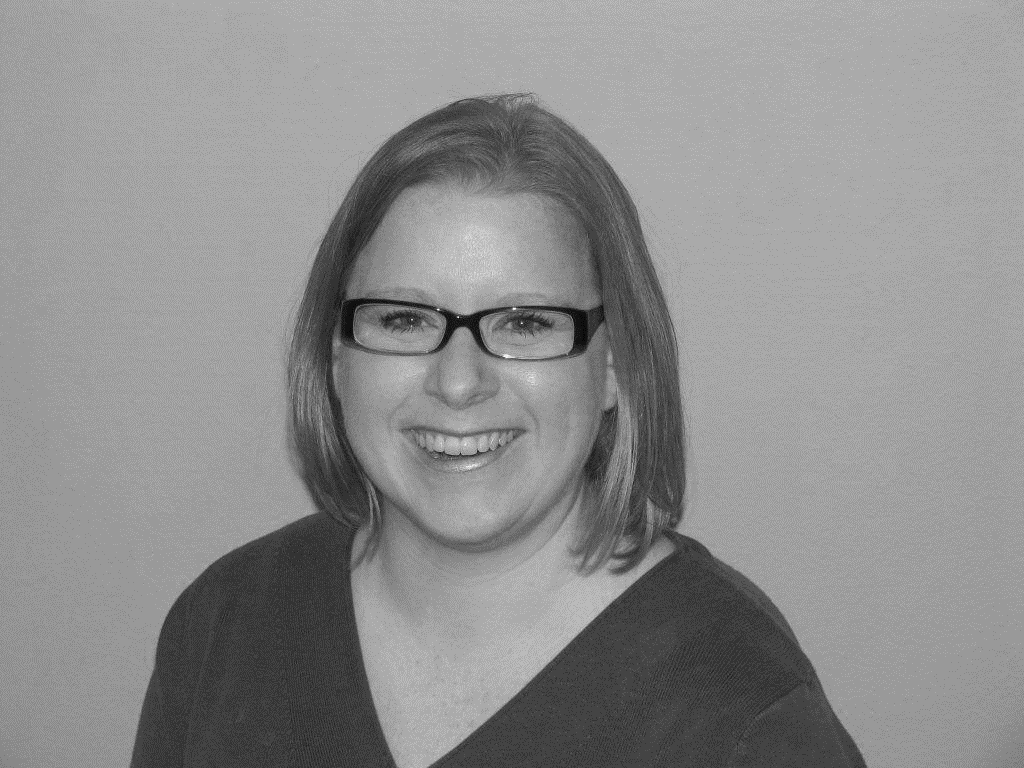 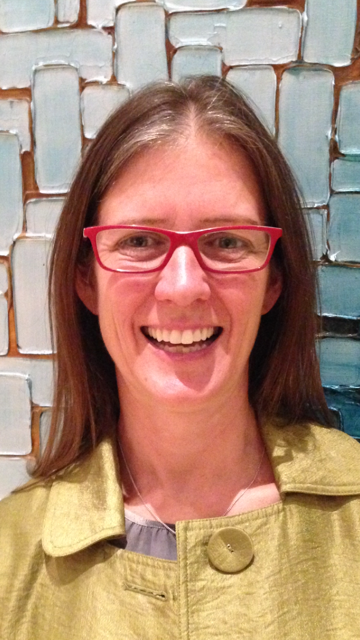 Amy Salinas
On3Learn
Austin, TX
Jennifer Cowart
On3Learn
Austin, TX
[Speaker Notes: So again, we would like to welcome you to this last webinar from our 4 part webinar series. 
 
My name is Amy Salinas and I, in partnership with Jennifer Cowart, will serve as your presenters today. Both Jennifer and I have a combined 35 years of experience in AmeriCorps and National Service and will serve as the presenters for each of the 4 webinars in this AmeriCorps Notice of Funding Opportunity. 
 
We also have the great pleasure or having staff from Nevada Volunteers on the call and would like to give them an opportunity to introduce themselves.]
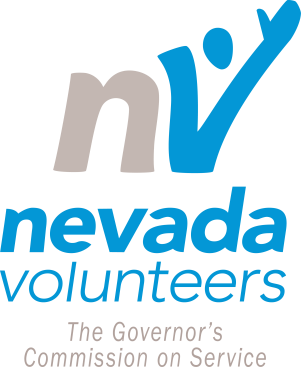 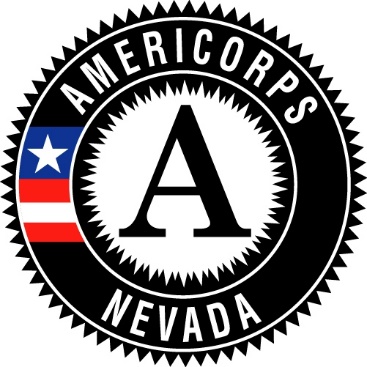 Webinars
October 10 – Understanding AmeriCorps and Determining Organization Fit
October 17 – Developing Your Program Design and Logic Model – The Pre-Application Phase
October 24 – Understanding the AmeriCorps Budget & Budget Narrative
October 31 – Understanding the NOFO Narrative and Performance Measures
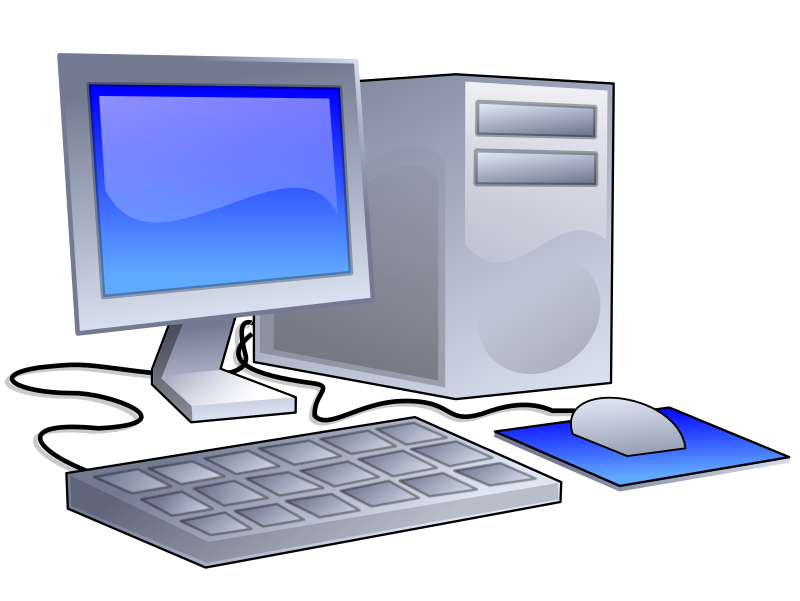 ALL webinars are from 10:00 a.m. – 11:30 a.m.
[Speaker Notes: Today’s webinar is the 4th of 4 webinars that will be delivered regarding the 2018-2019 Nevada Volunteers AmeriCorps Notice of Funding Opportunity. 
 
As a reminder, here is the full list of the 4 webinars – their topic date and time.
Tuesday, October 10 – Understanding AmeriCorps and Determining Organization Fit
Tuesday, October 17 – Developing Your Program Design and Logic Model – The Pre-Application Phase
Tuesday, October 24 – Understanding the AmeriCorps Budget & Budget Narrative
Tuesday, October 31 – Understanding the NOFO Narrative and Performance Measures]
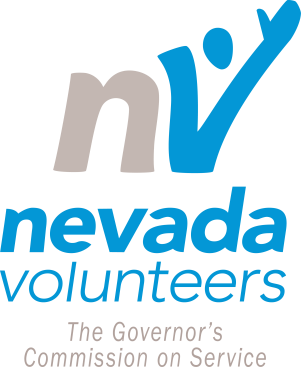 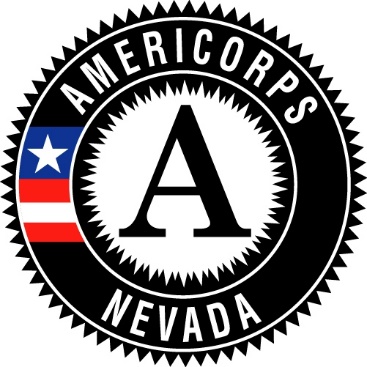 Our Purpose
Build your capacity around AmeriCorps performance measurements
Understand the process and timeline for submitting the full application
[Speaker Notes: For this final webinar in the series of 4, our purpose is to help build your capacity around AmeriCorps Performance Measurements and help ensure you understand fully the process and timeline for submitting the final AmeriCorps State application.]
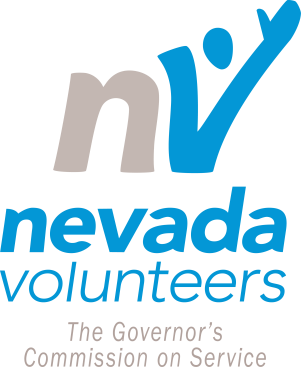 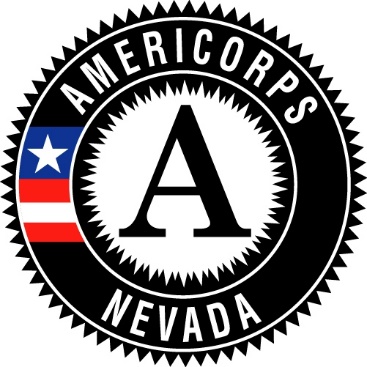 Session Topics
Performance Measurements
Understanding the Grant Process
Application and Program Types
Competition Landscape and Resources
Full Application
Application Considerations
[Speaker Notes: To support this purpose, here is what we will cover today:
Performance Measurements
Understanding the Grant Process
Application and Program Types
Competition Landscape and Resources
Full Application
Application Considerations]
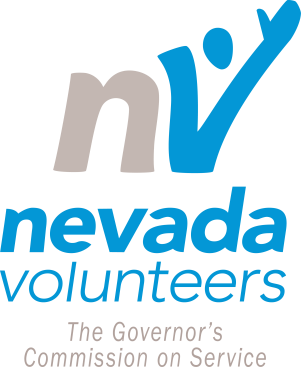 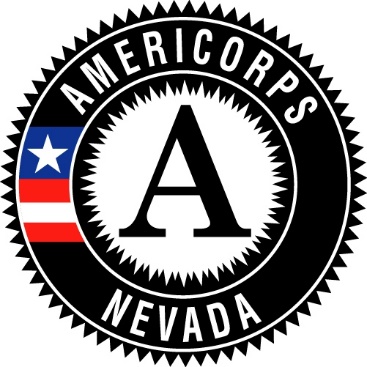 What is Performance Measurement?
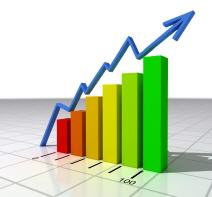 Ongoing, Systematic Process of tracking your program’s outputs and outcomes
[Speaker Notes: We are spending much of our time today on the topic of performance measurements.

When we talk about performance measurements, we are talking about the:
Ongoing, Systematic Process of tracking your program’s outputs and outcomes]
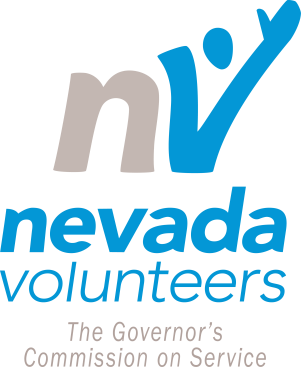 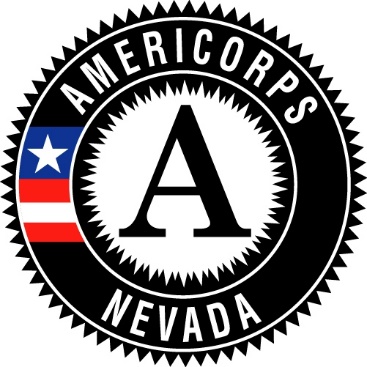 Requirements
From 2018 NOFO:
All applications must include at least ONE ALIGNED PERFORMANCE MEASURE (OUTPUT AND OUTCOME) that corresponds to the PROPOSED PRIMARY INTERVENTION . . . As described in the Application Instructions, applicants must include all information about their proposed performance measures in the Performance Measures section . . . All definitions and data collection requirements described in the National Performance Measure instructions must be included in the text of the performance measures themselves . . .
[Speaker Notes: And for the Corporation for National and Community Service and Nevada Volunteers, they require that you track and report on data related to your primary service activities that members will do throughout the year. And to do this, you must first decide on some performance measurements that you will be held accountable to – that you will track and report on to Nevada Volunteers and CNCS that shows what happened as a result of the members’ time.

Once you decide on your performance measurements, in your final application . . . you will need to complete fully the performance measurement module in egrants, including all the text that can be found in the performance measurement instructions. We will get to this piece later.]
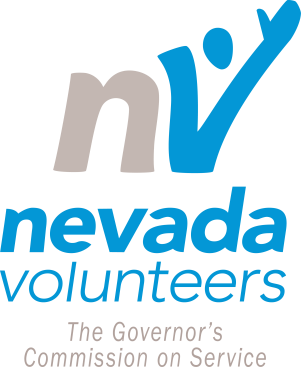 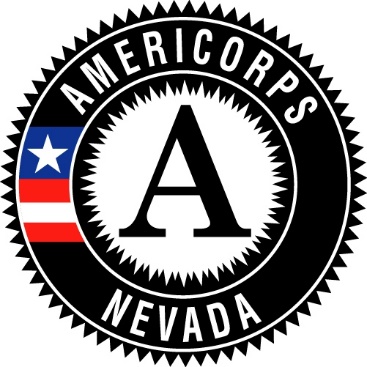 Requirements
Full application
Logic model document
Program design narrative
eGrants module
Declare and submit performance measures – at least one aligned set of performance measures (output and outcome) that corresponds to the proposed primary intervention.
[Speaker Notes: This is important to repeat - As a part of your full application in the logic model document and program design narrative, you must declare and submit performance measures – at least one aligned set of performance measures (output and outcome) that corresponds to the proposed primary intervention.]
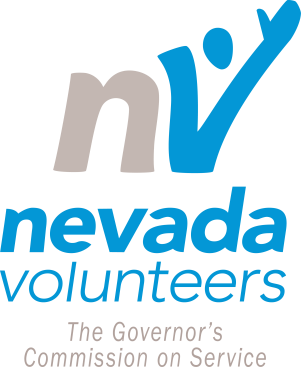 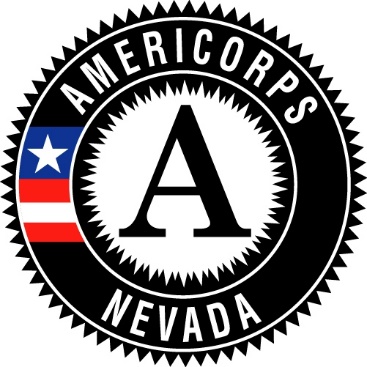 CNCS National Performance Measures
Reflect the CNCS Strategic Plan and its programming priorities:
Disaster Services
Economic Opportunity
Education
Environmental Stewardship
Healthy Futures
Veterans & Military Families
Capacity Building
[Speaker Notes: Before we get into information about these measures, it is important for you to understand that CNCS has worked over the last many years to create national measures for each of the program areas we talked about on the first webinar (education, economic opportunity, environmental stewardship, healthy futures, veterans and military families, and disaster services) so that all programs can show progress and impact in common areas that result in the CNCS being able to report to key stakeholders like Congress, Governor’s and Mayors’ to name a few. There are also measures in a focus area of capacity building that we will also briefly discuss.
 
So programs who fall in one of these 6 focus areas, look to the measures that CNCS has created and pick which ones most align to their program design and can capture important information they can then share with their State Commission and CNCS.  If none of the National Performance Measures match your program design, contact Nevada Volunteers at grants@nevadavolunteers.org to discuss a grantee selected Performance Measure.

So with that said, we are going to walk you through what is required and what you have access to and provide you with some ideas to help you form your measurements that will work for you and your program.]
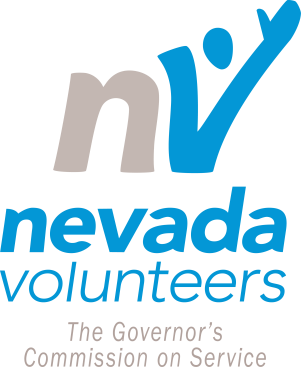 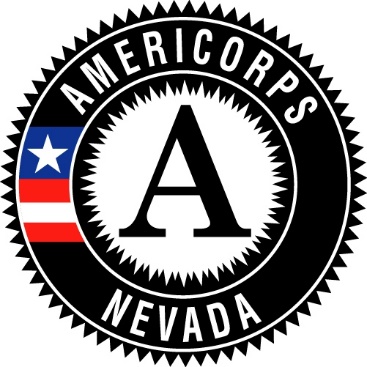 Performance Measurements
https://www.nationalservice.gov/sites/default/files/documents/2018%20Performance%20Measures%20Instructions%20Final.pdf
[Speaker Notes: Again - All applicants, no matter what their focus, are required to select a minimum of 1 set of 2 ALIGNED national performance measures – at least 1 OUTPUT and 1 OUTCOME.
 
These national measures that you are required to select from can be found in the performance measurement instructions document that Nevada Volunteers has made available to you and can also be found on the CNCS website in this specific location:
https://www.nationalservice.gov/sites/default/files/documents/2018%20Performance%20Measures%20Instructions%20Final.pdf 

So let’s talk about a few terms we just threw out.]
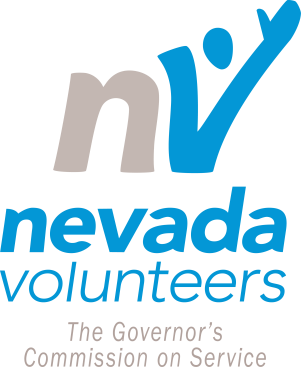 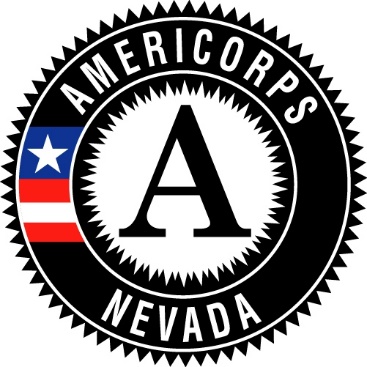 Outputs
Outputs
Amount of service provided (people served, products created, or programs developed)
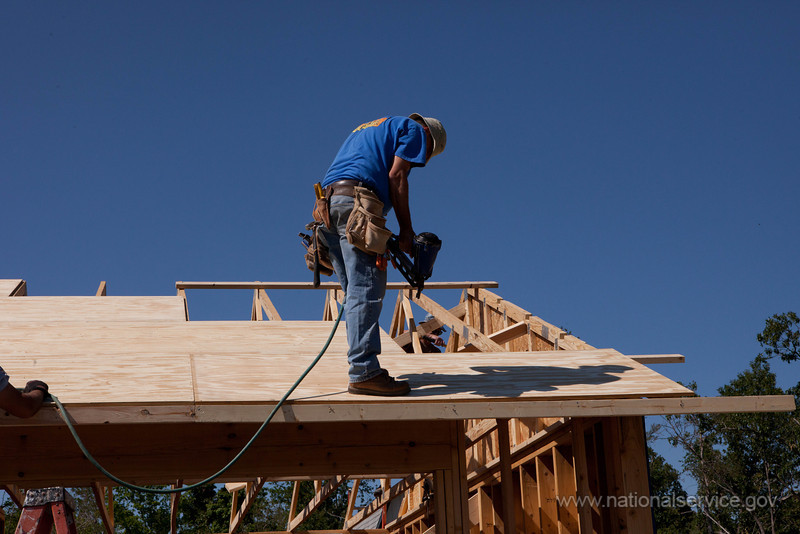 [Speaker Notes: Let’s talk first about Outputs and Outcomes
No different than what we talked about in webinar 2, based on the problems you identified and the specific activities you outlined for the members, you need to think through your outputs and outcomes.

As a refresher, here are the meanings of these terms:
Output – counts; number of people served, number of services delivered, number of projects completed – ultimately, when you collect output data…they are counts of something – they don’t answer the “so what” question – they simply tell you a number or amount of something.]
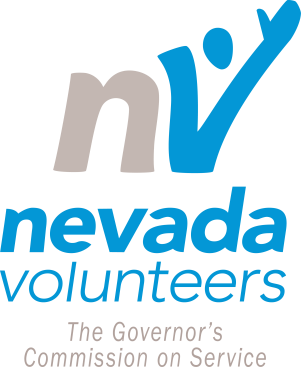 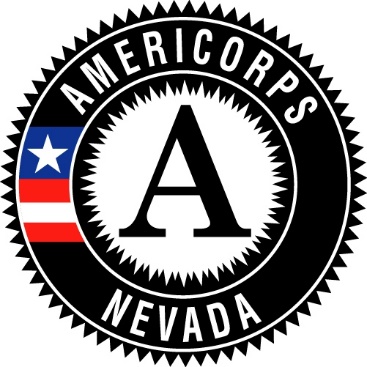 Outputs
Answer the questions:
“How much service did we perform?”
“What products did we develop?”
 DO NOT answer the question:
“What changed as a result of the service provided or product developed?”
[Speaker Notes: To put it another way, outputs should answer the questions:
“How much service did we perform?”
“What products did we develop?” 

They should not answer the question:
“What changed as a result of the service provided or product developed?”]
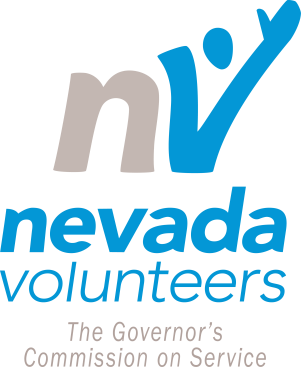 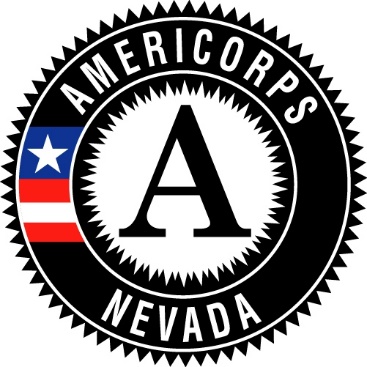 Outcomes
Short-Term Outcomes
IMPACT
Changes in knowledge, skills and/or attitudes
Medium-Term Outcomes
Changes in behavior or actions
Long-Term Outcomes
Changes in condition or status in life
[Speaker Notes: Outcomes are the expected changes in the population or community served that result from a program’s activities and fall along a continuum, ranging from short to long term results – you should remember these terms from the 2nd webinar: 
Short-term: changes in knowledge, skills, and/or attitudes (e.g., ↑ knowledge healthy choices)
Medium-term: changes in behavior or action (e.g., ↑ adoption of healthy food practices)
Long-term: changes in condition or status in life (e.g., ↑ food security)]
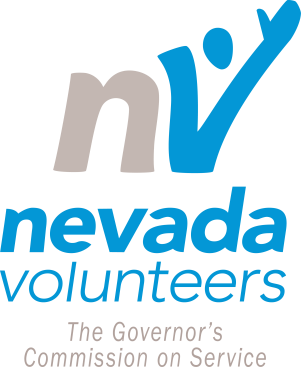 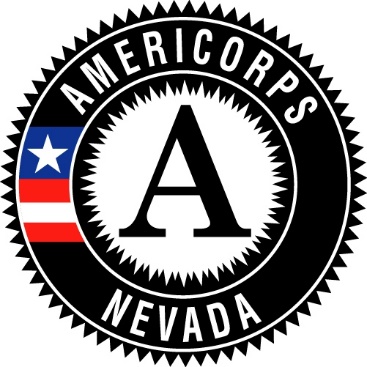 Outcome Types
Attitude and Belief - change in thought or feeling
Example: Caregiver feels she has more social support after receiving respite services.
Knowledge and Skill - change in understanding or ability - what a person learns
Example:  Student improves reading ability after attending tutoring.
Behavior - change in actions, conduct or habits
Example:  Student improves class participation, according to teachers, after participating in a school mentoring program.
Condition - change in situation or circumstance
Example:  Family transitioned into safe, affordable housing after receiving referrals and counseling
Example:  Community receives a new after-school program because a youth organization has been able to build its capacity to provide services.
[Speaker Notes: Let’s look at a few examples of the different outcome types we just discussed.]
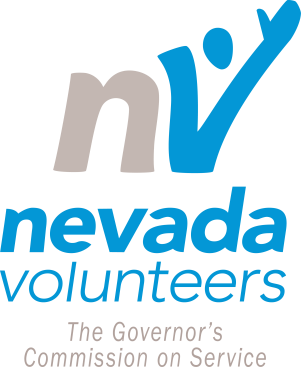 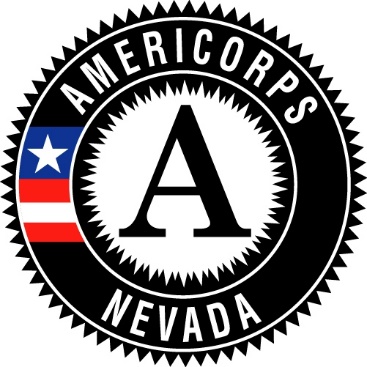 Outcomes
Answer the questions:
“What difference did our service make for beneficiaries?” or 
“How did the new system or product enhance the capacity of the organization to serve the community?”
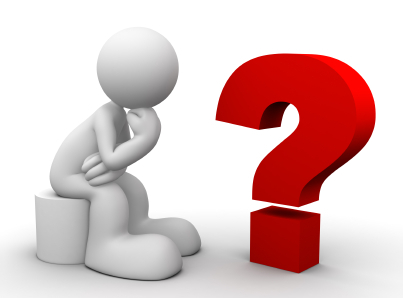 [Speaker Notes: Just like with outputs, they should answer some basic questions like the ones you see here:
“What difference did our service make for beneficiaries?” or 
“How did the new system or product enhance the capacity of the organization to serve the community?”]
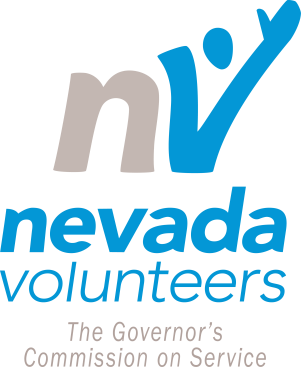 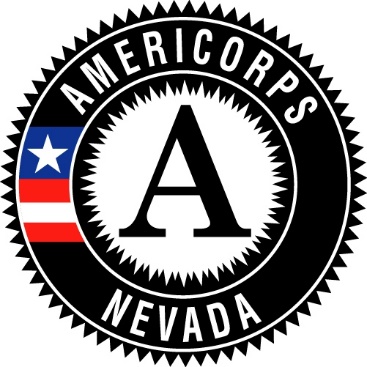 Alignment
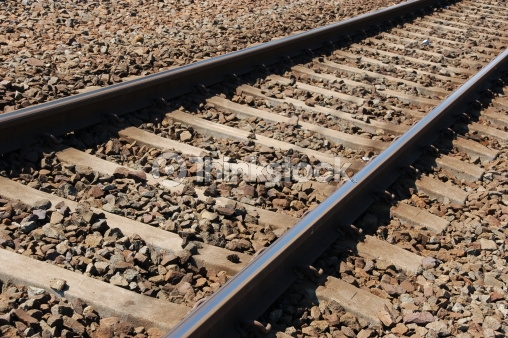 Logical flow and connection between the different elements helps you:
Strengthen your theory of change
Articulate your performance measures
Measure more accurately
Clearly report changes
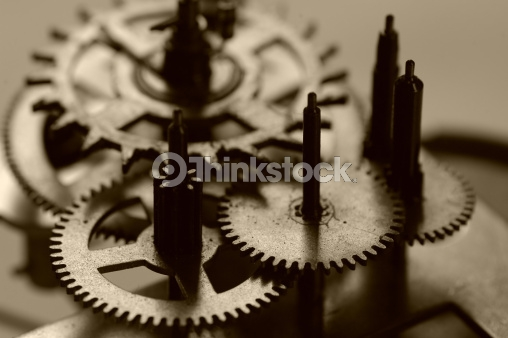 [Speaker Notes: Now as I just said, CNCS requires you to pick at least 1 set of aligned measures - 1 output and 1 aligned outcome.

Alignment is defined as the logical flow and connection between different elements (i.e. outputs to outcomes).  So if you said you were going to tutor 20 children ages 3-5, your outcome would not be that the children reported an increased ability to stay in their home. The two items do not align.]
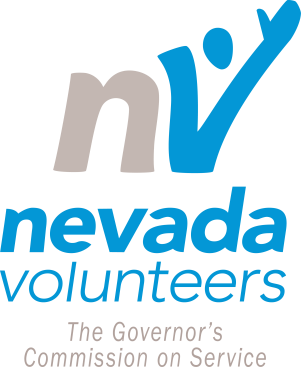 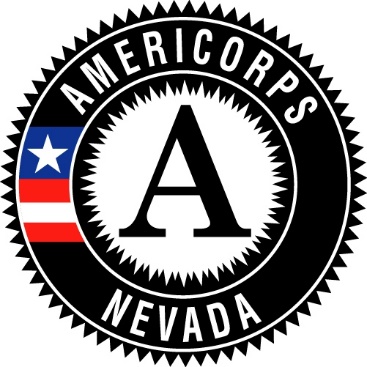 Performance Measurements
Specific selection rules (pages 4 - 7) are provided and must be followed
Each focus area states specifically that if you choose this output, then you must choose this outcome.
All focus areas have mandatory outputs you MUST select.
For each output, there is either a mandatory outcome you MUST select or it states you must create your own outcome measures.
Can include additional output-only National Performance Measures
[Speaker Notes: A special note before we go further- For all of the focus areas, there are mandatory outputs you MUST select. And for each output, there is either a mandatory outcome you MUST select or it states you must create your own outcome measure. So for example, in the education focus area, for all of the major primary activities members do, there is an output you select and a required outcome you select or the applicant can create their own. But in the disaster services area, for all of the major primary activities members do, there is an output you select but not a required outcome you select – instead it says the applicant must create their own.
 
So I stated earlier that the CNCS has adopted a series of national measures in each of the 6 focus areas. These national measures that you are required to look at and highly encouraged to select from can be found in the performance measurement instructions document that is available on the Nevada Volunteers website and can also be found on the CNCS website we showed you earlier.

This year CNCS is also allowing programs to include output-only National Performance Measure once the aligned performance measure requirement has been met.
 
So let’s talk more in depth about these measures and what you need to look for.

Specific selection rules (pages 4 - 7) are provided and must be followed
Each focus area states specifically that if you choose this output, then you must choose this outcome.
All focus areas have mandatory outputs you MUST select.
For each output, there is either a mandatory outcome you MUST select or it states you must create your own outcome measures.]
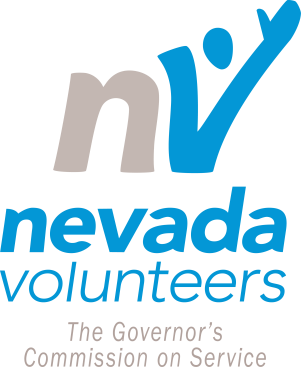 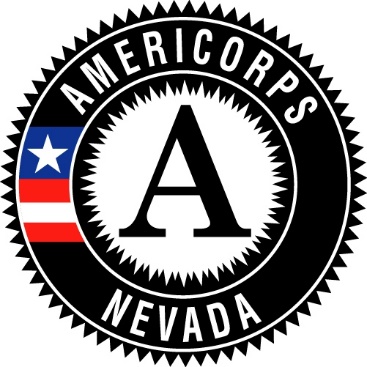 Instructions
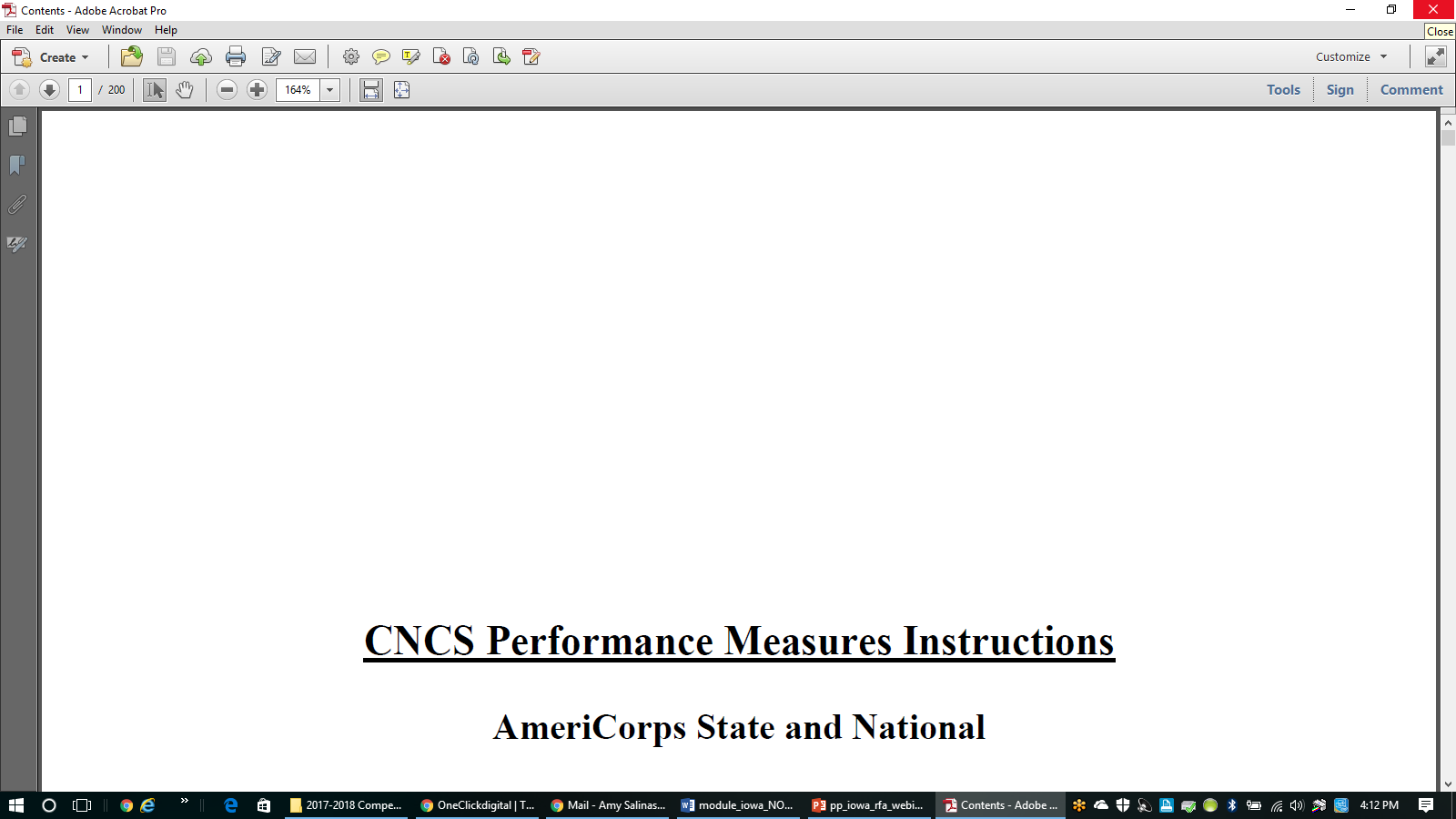 [Speaker Notes: In the performance measurement instructions document I am showing you now, there are specific selection rules on pages 4-7 of the instructions document. So if you are an education program and focus on school readiness, you would look at the education table like we are doing right now and look at what the selection rules are. So you see it states specifically that if you choose this output measure, then you must choose this outcome measure. 
 
Let’s provide you with another brief example.]
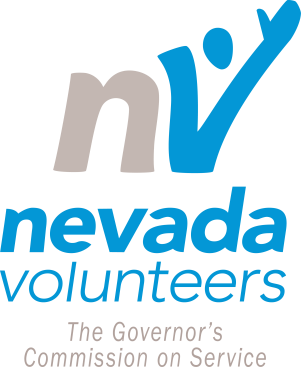 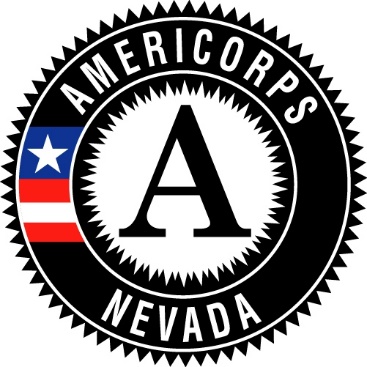 Performance Measurements
National Performance Measurements
Healthy Futures Focus Area
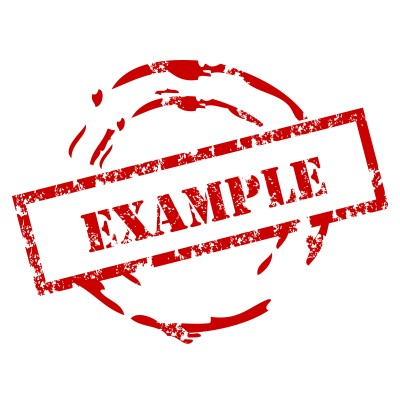 [Speaker Notes: If you propose an AmeriCorps program design that is in the Healthy Futures focus area (let’s go here now) and you are specifically using members to help seniors and people with disabilities age in place, then you are required to select and provide details on the following performance measurements: Output H8 and Outcome H9 or an applicant determined outcome.

So we would then go to the part of the instructions that talks about the Healthy Futures Measures which can be located in the table of contents and you will see that pages 49-56 have the information about Healthy Futures measures and look at the specifics about H8 and H9.
 
So Output H8 states the Number of older adults or individuals with disabilities receiving food, transportation, or other services that allow them to live independently. 
 
And Outcome H9 states the Number of older adults or individuals with disabilities who reported having increased social ties/perceived social support. 
 
So output H8 asks you to count how many older adults or individuals with disabilities did the members provide food, transportation or other services and outcome H9 ask you to report on of those numbers that members served in H8, how many reported having increased social ties or perceived social support.  If the H9 outcome does not fit with your program design, the national performance measures allow you to create an applicant determined outcome that is connected to the output from H8 and fits with your program design.
 
Once you decide on the measures you will adopt, it is your responsibility then to carefully read all the information that is provided to you as there are rules, requirements, and recommendations you must follow. 

There are 3 places where you can find details about your measures. The first place is in the Performance Measurement Checklist – Appendix B. The second place is in the Frequently Asked Questions – Appendix C. The third and final place is in the instructions provided for each measure which can be found in the body of the instructions document that we just showed you in the healthy futures example. 
 
You must make sure that you not only are able to do what it states, but are also able to carry it out as it is intended. Additionally, all information you find in the measures instructions must be included in the performance measures module of egrants that you complete for your final application and it must be evident in this text that all definitions and requirements outlined in the National Performance Measures Instructions and FAQs are met. 
 
For each of the national performance measurements, there is specific guidance that is provided to help you ensure this is the right measure for your program and what is required of your organization and program if you do choose and report on this measure. 

Let’s talk briefly about the specific guidance that is provided.]
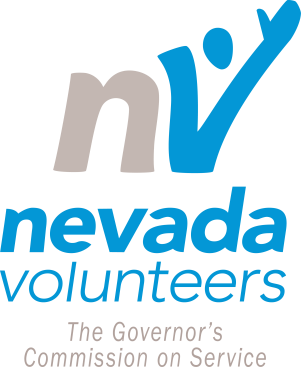 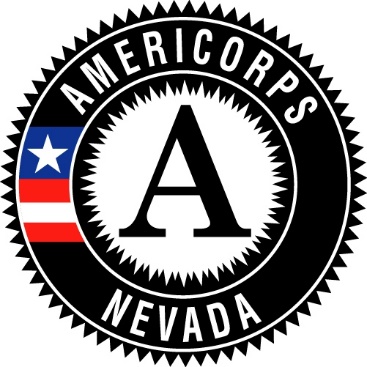 Performance Measurements
National Performance Measurements
Selection rules on pages 4 - 7
Individual performance measurements specific details on pages 8 - 85
Instructions must be included in the text of the performance measures in the performance measures eGrants module
eGrants performance measurement section should be viewed as a “stand alone” document
[Speaker Notes: So just a summary of what we just showed you.

The selection rules are again provided in the performance measurement instructions document on pages 4-7.
And on pages 8-85, there are more specific details about the individual performance measurements for each of the major focus areas.
 
All information requested in the National Performance Measure Instructions that you will find on pages 8-85 must be included in the text of the performance measures in the performance measures module of egrants that you complete for your application and it must be evident in in this text that all definitions and requirements outlined in the National Performance Measures Instructions and FAQs are met. 
 
The CNCS emphasizes that the Performance Measurements section in eGrants should be viewed as a "stand alone" document. In other words, the reviewer who is reading your grant should be able to understand elements of your program and your measures from reading the PM information alone - without perusing the program narrative.]
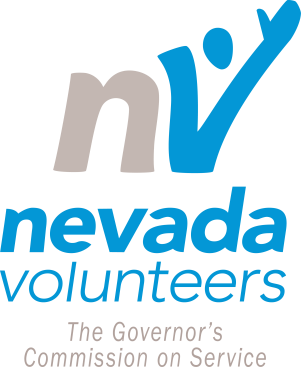 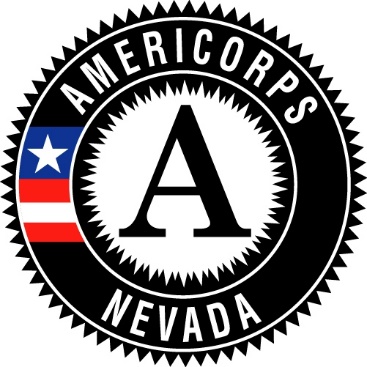 Performance Measurements
National Performance Measurements Instruction Grid
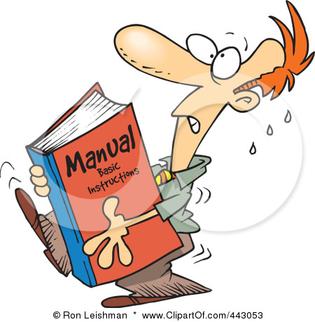 Definition of Key Terms
How to Calculate Measure/Collect Data
Review Notes (not always provided)
Frequently Asked Questions (not always provided)
Performance Measure Example
[Speaker Notes: For each of the national performance measurement, there is specific guidance that is provided to help you ensure this is the right measure for your program and what is required of your organization and program if you do choose and report on this measure. 
Let’s talk briefly about the specific guidance that is provided.
 
For each performance measure, the following details are or can be provided in an instruction grid (and we will continue to look at our Healthy Futures Example so you can see what we are referencing):
Definition of Key Terms – provides very clear details about key terms in the specific performance measures so the applicant can determine if the specific measure is applicable to their program design and target population
How to Calculate Measure/Collect Data – provides very clear details about target population, data collection tools and strategies, and any requirements that organizations are held to for that specific measure
Review Notes (not always provided) – very important requirements that CNCS wants organizations to fully understand if they select this performance measurement.  
Frequently Asked Questions (not always provided) – questions that have been asked in the past by applicants that CNCS feels is important for others to know
Performance Measure example – helps an organization see what is being asked for in the various performance measurement fields in egrants (the online application system in which you are required to submit your full application)]
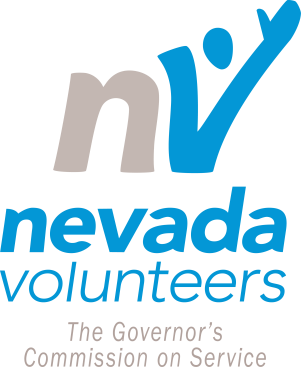 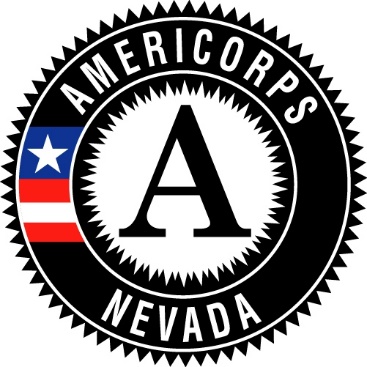 Few Hints
Use the similar format and language. 
For example, if you decide to use H12 as a model for your own measure, make sure you state your measure close to this: Number of individuals that reported increased food security of themselves and their children (household food security) as a result of CNCS-supported services.
You would not switch the words around like “the number of CNCS-supported services accessed by clients”.
Read through the Attachment A of the Application Instructions. 
provide very detailed instructions on how to enter your performance measurement information into egrants.
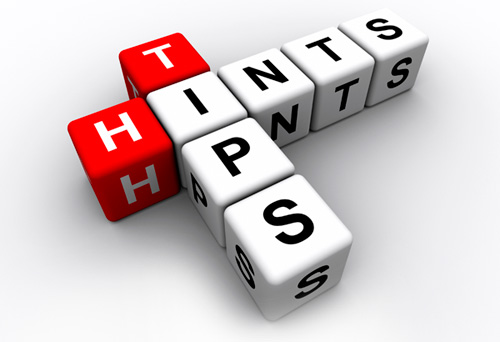 [Speaker Notes: A few hints to help you as you enter information into egrants if you are developing your own outcomes and not selecting ones the CNCS has provided.
 
First, if you find a measure that is like one you want to use, make sure you use the similar format and language. For example, if you decide to use H12 as a model for your own measure, make sure you state your measure close to this: Number of individuals that reported increased food security of themselves and their children (household food security) as a result of CNCS-supported services.

You would not switch the words around like “the number of CNCS-supported services accessed by clients”.
 
Second, please read through attachment A of the Application Instructions. They provide very detailed instructions on how to enter your performance measurement information into egrants.]
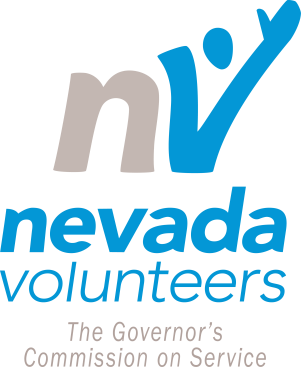 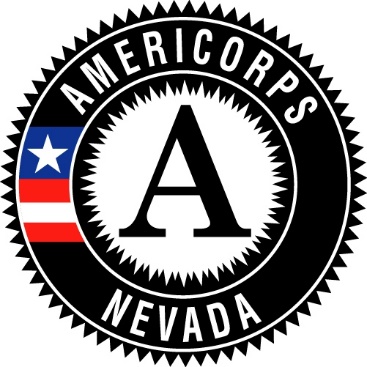 Performance Measurements
National Performance Measurements
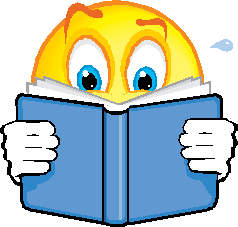 Must Reads
Review Notes – requirement reminders specific to that measure
FAQs – included in some performance measurement details and additional in Appendix C
Charts – explains the major performance measurement fields in eGrants
Appendix A – explains MSY and member allocations
Appendix B – performance measure checklist
[Speaker Notes: To wrap up our discussion of the performance measurement information, we want to summarize the very important information that you will find in the performance measurement instructions.
 
In addition to the Selection Rules and the instruction grids, we just talked about, remember there are important instructions detailed for each measure: 
“Review Notes” section has been added to some performance measurement details. This section contains reminders of requirements specific to that performance measure. These requirements will result in clarification if it is not evident that they are met in the performance measure. The notes are not all-inclusive, and applicants must still review the detailed instructions and make sure that all definitions and requirements are met in the performance measure. 
“FAQs” section has been added to some performance measurement details and additional FAQs have been added in Appendix C. It is really helpful to see what past applicants and grantees have asked for which the CNCS feels you need to be aware.
Review notes have been added to the beginning of some Focus Area sections. These notes are not specific to any one performance measure. 
Charts explaining the major performance measure fields and how to complete them, with sample text, is now provided for each focus area. Applicants should not copy these examples verbatim but should use them as a guide when entering their performance measures into the application. 
Appendix A explains MSY and member allocations. For each of the performance measurements you choose, you are required to enter the total share of program resources (both MSYs and members) that will be directed to each measure. It is critical that applicants understand how to enter these allocations accurately. Appendix A provides that information.
Appendix B contains a Performance Measures Checklist which is used by reviewers to assess performance measures. Applicants should use the PM checklist to ensure they do not miss important general items as this will result in clarification. As always, the checklist does not include all potential performance measure problems, only the most common. Please note that checklist items that reviewers will look at for specific performance measurements can now be found in the Reviewer Notes Section for those performance measures. 
 
Appendix C contains Frequently Asked Questions that applicants have asked in the past year related to these measures.
 
Please take this document very seriously. It is important that you read through all of it that is applicable to you. 

For those of you who are new to AmeriCorps, the instructions can be intimidating, but if you follow what we just discussed and use the power point as a reference, you can navigate it with ease.]
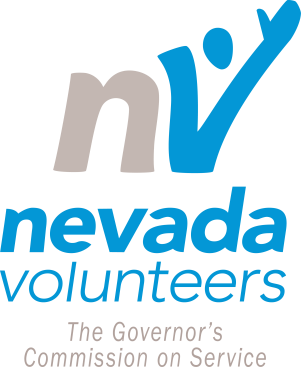 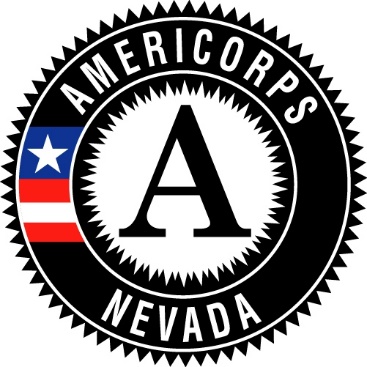 Question Break
[Speaker Notes: Before we go any further, I would like to stop for a moment and see if there are any questions about what I have said.
 
If you have a question, you can use the raise hand icon on the GoToMeeting dashboard and we will call on you to ask your question, or you can enter your question in the chat box for us respond to.]
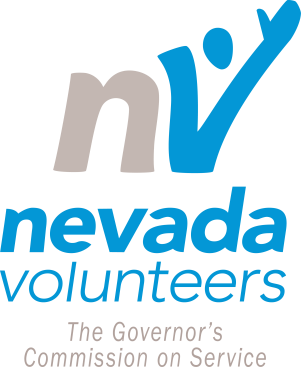 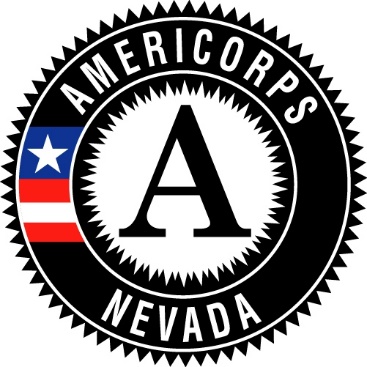 AmeriCorps Funds
Competitive
Formula
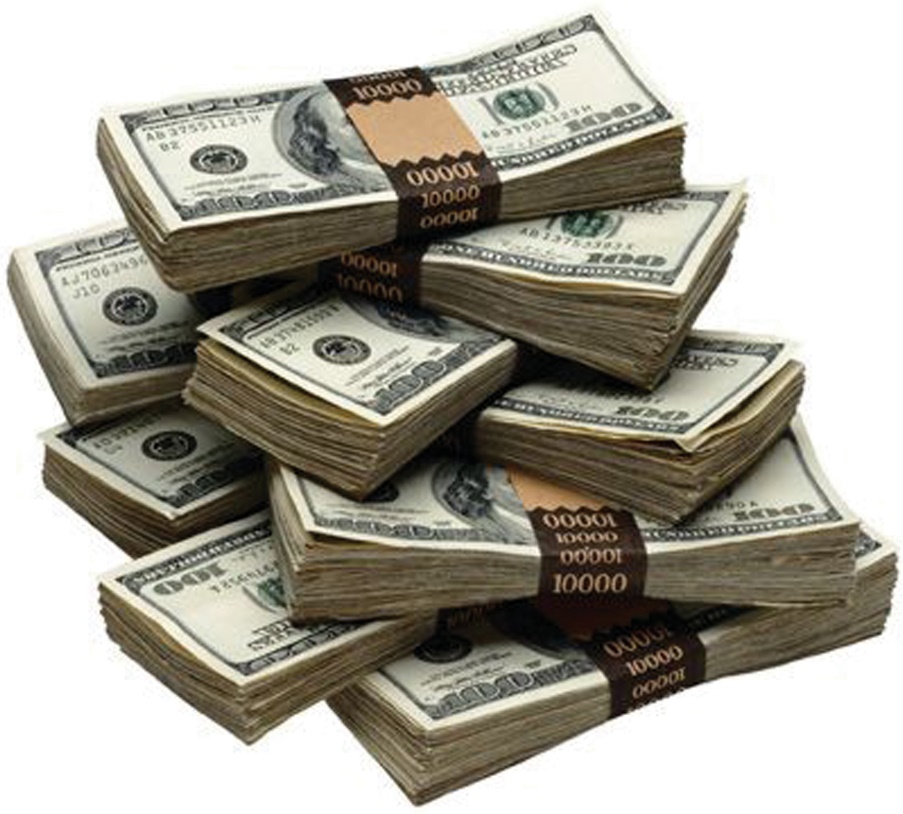 National pool of dollars that the Corporation for National and Community Service allocates across the country.
State pool of dollars that each state gets, including Nevada.
[Speaker Notes: As mentioned in the first webinar, there are 2 pools of funding or pots of money that support and fund AmeriCorps Programs throughout the country:
Competitive (also referred to as national pool)
Formula 
 
Competitive simply means you are funded from a national pool of dollars that the CNCS allocates across the country.
 
Formula simply means you are funded from a state pool of dollars that each state gets, including Nevada.
 
Each state, to ensure it gets the most programs funded as they can, tries to get programs funded from both the competitive and formula pools.  Based on this reality, the process for submitting an application and having it reviewed can be a little complex.
 
So let’s talk through the application process and different timelines.]
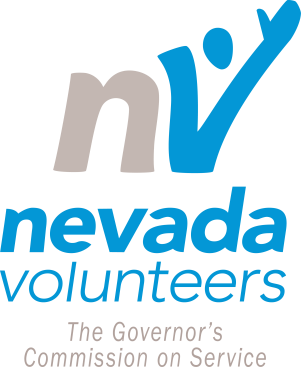 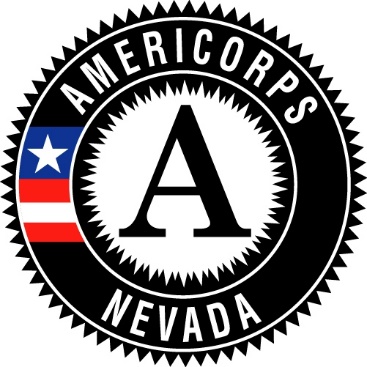 2018-2019 2-Stage Process
Pre-Narrative Application
Full Narrative Application
[Speaker Notes: As we talked about in webinar 2, all applicants must submit a pre-application to Nevada Volunteers which will be used to determine whether programs are selected to proceed with a full application. We reviewed in that webinar the timeline and requirements. 
 
If you are invited to submit a full application, after Nevada Volunteers reviews all of the pre-application submission, you will move forward with submitting the final application and all of its requirements.

There are two different timelines for the full application depending on whether you are selected to proceed with competitive funding or formula funding.]
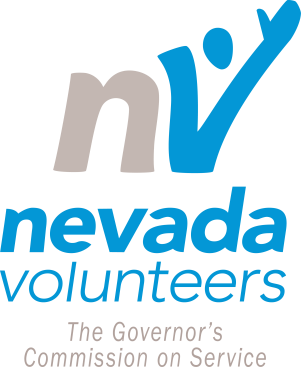 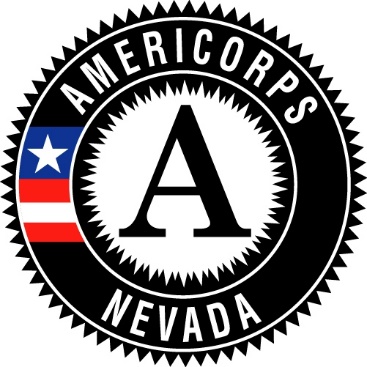 2018 – 2019 Grant Process
Competitive Funding Timeline
[Speaker Notes: If Nevada Volunteers wants you to apply for the competitive pool of funding, your application is submitted to CNCS and they make determinations based on available funding and number of applicants who have submitted a successful grant.
 
As a reminder, like we said in webinar 1, organizations who submit applications for the competitive pool of funding must have at least 20 member slots.

For competitive funding, this is the timeline you must adhere to:
November 2, 2017, 5 PM PST – Pre-application Deadline
December 8, 2017 – Notification to applicants if they are invited to submit a full application
December 22, 2017, 5 PM PST – First Application Draft Deadline
January 10, 2018, 5 PM PST – Final Application Deadline
May 15, 2018 – Application Notification
August 21, 2018 – Earliest available Budget Period Start and AmeriCorps Member Term of Service Start Date]
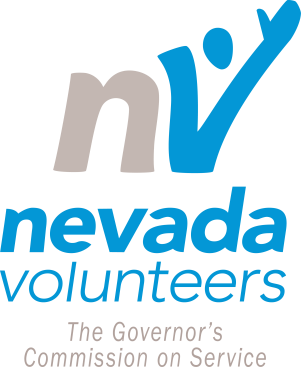 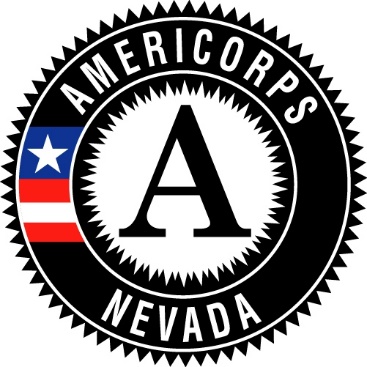 2017 – 2018 Grant Process
Formula Funding Timeline
[Speaker Notes: If Nevada Volunteers wants you to apply for the Formula pool of funding, your application is submitted to Nevada Volunteers and they make determinations based on available funding and number of applicants who have submitted a successful grant.
 
As a reminder, like we said in webinar 1, organizations who submit applications for the formula pool of funding must have at least 10 MSY (full-time equivalents).  However, they will consider applications that do not support a minimum of 10 MSY where it can be shown that the program has the capacity to administer a high-quality AmeriCorps program.  They will also consider a minimum of 3 MSY for programs that include a program design intending to serve rural Nevada
 
For formula funding, this is the deadline you must adhere to:
November 2, 2017, 5 PM PST – Pre-application Deadline
December 8, 2017 – Notification to applicants if they are invited to submit a full application
February 8, 2018, 5 PM PST – Final Application Deadline
Late July/Early August 2018 – Application Notification
September 1, 2018 – Earliest available Budget Period Start and AmeriCorps Member Term of Service Start Date

While the timelines and processes are different for the 2 pools of funding, the program design, reporting requirements, and funding limitations are identical and if selected under competitive or formal funding, you would be a grantee of Nevada Volunteers.
 
Additionally, the process is similar in terms of who reviews the applications. Regardless of which pool of funding Nevada Volunteers wants you to compete for, there are both peer reviewers, Commissioners, and staff that read, score and provide feedback to your application submission. We will come back to this point later in the webinar.]
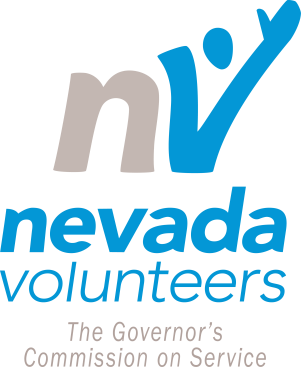 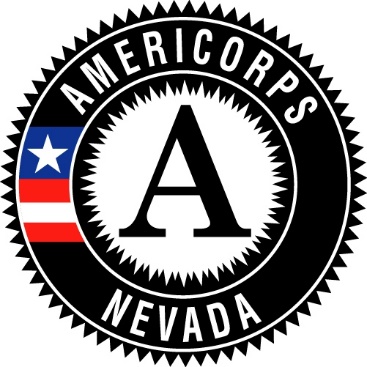 eGrants
web-based system used by the Corporation for National and Community Service 
submission and tracking of grant applications. 
All applicants must create an eGrants account.
more information and to create an account, visit http://www.nationalservice.gov/build-your-capacity/grants/egrants
[Speaker Notes: For this NOFO, there is an online portal you will utilize to submit your application called eGrants.  This web-based system is used by the Corporation for National and Community Service for the submission and tracking of grant applications. All applicants must create an eGrants account for submission of their final application. For more information and to create an account please visit http://www.nationalservice.gov/build-your-capacity/grants/egrants. Nevada Volunteers recommends that applicants who must create an eGrants account do this far in advance of the application due date to ensure that adequate time is allowed for grant entry and editing.]
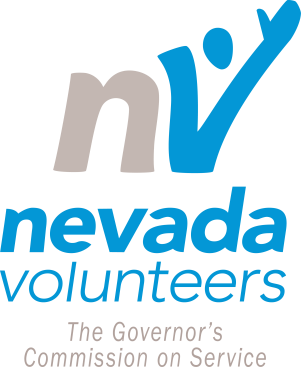 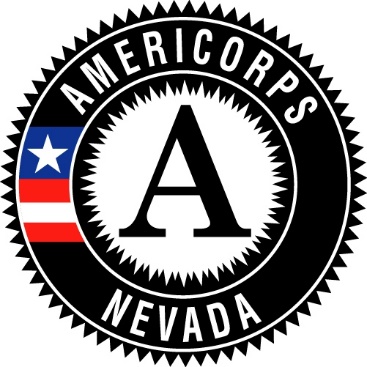 Application Types
[Speaker Notes: Before we go any further about what is required for the full application phase of this grant opportunity, we are going to talk specifically about the application itself in terms of Application Types and Program Types. 
 
When you begin your application in egrants, you have to select what type of application you are for which there are 3 from which you can pick:
New;
Recompete; and 
Continuation.
 
New programs are those that have not previously received an AmeriCorps State or National grant, are not currently managing a 2017-2018 AmeriCorps State or National program, or are submitting an application for a program design or funding type for which they have not previously received AmeriCorps funding.
 
Recompete applications are for current programs entering the final year of their 2017-2018 grant project period who are now required to submit another competitive application if they wish to be considered for future AmeriCorps funding.  This process is known as recompetition.  Programs that are not a current grantee, but have received a competitive AmeriCorps grant in the past five years would also be consider recompete.  Recompeting programs are reminded that having a program currently and submitting an application does not guarantee success in securing future funding.
 
Continuation applications are for current 2017-2018 programs who are in year 1 or year 2. These organizations are required to submit a continuation application if they wish to be considered for year 2 or year 3 funding.  Like with the recompete applications, continuation funding is not guaranteed.
 
In general terms, the application and what you submit is similar, but for recompete programs, there are increased expectations around match, evidence, and evaluation. 
\]
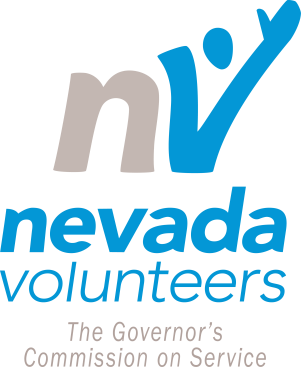 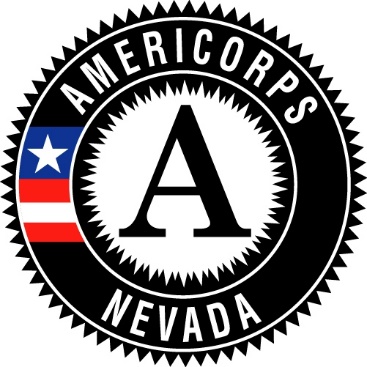 Program Types
Planning Grants
Education Award Program
Full Operational Program
Professional Corps Program
Do not provide AmeriCorps members
Initial funding (up to $75,000) to support current staff or hire additional staff to plan the proposed AmeriCorps program
Places qualified professionals in communities with an inadequate number of such professionals - Utilizes professionals (teachers, doctors, lawyers, etc.) as AmeriCorps members -
Most programs
Provides members with only an education award
[Speaker Notes: Now that we have just talked about the 4 distinct application types, let’s discuss briefly the 4 program types for which you can submit an application.
 
Regardless of which type of application you make – new, recompete, or continuation, you are required to propose a particular program type of which there are 4.
 
Most AmeriCorps applicants are what we call Full Operational Program. However, there are 2 unique program designs that we want to briefly tell you about. 
 
Second, there is what we call a Professional Corps program design. This design is for organizations that wish to utilize professionals like teachers, doctors, lawyers, etc. as AmeriCorps members. Applicants for this program type must place qualified professionals in communities with an inadequate number of such professionals.  These programs request a much smaller amount per member that we discussed briefly in webinar 3.
 
Third, there is what we call an Education Award Program which is for organizations who want to propose a program that provides members with only an Education Award. Like the Professional Corps program design, these programs also request a much smaller amount per member that we discussed briefly in webinar 3.

Additionally, there is a program type called Planning Grants. This is something that organizations can select in advance but for which Nevada Volunteers also reserves the right to offer an organization who submits an application, but whose review noted a need for some time to plan. Planning grants do not provide AmeriCorps members; but, rather, are grants that provide initial funding to support current staff or hire additional staff who can plan the proposed AmeriCorps program, negotiate collaborations with partners, develop meaningful performance measures and develop systems for successful implementation of the AmeriCorps operation grant application that is submitted the following grant year.]
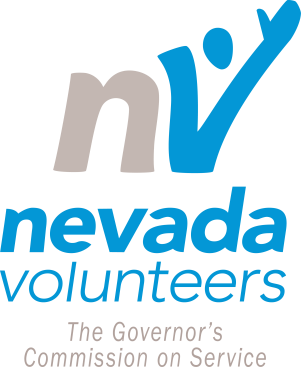 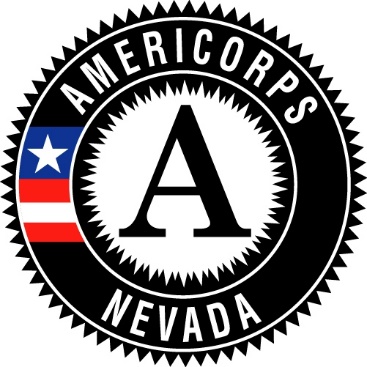 Current Landscape
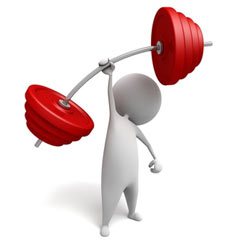 Increased Expectations
Increased Competition
Strong emphasis on program focus and design
[Speaker Notes: Any organization who wishes to make an AmeriCorps application needs to fully understand the current landscape and the resources that are available to them so you fully understand what it is you are considering and how seriously you need to take the application and its content. 
 
Nationally and within each State, there is a reality that organizations must understand. 
 
First, there is increased competition. More organizations are submitting applications and vying for the amount of dollars available on the state and national levels.
 
Second, there are very increased expectations. Peer Reviewers, Nevada Volunteers Staff and Board, and the CNCS Staff have high expectations for applications and past performance if you are an organization who has previously supported an AmeriCorps program.
 
As you submit your application information, it is important to understand that many of the people who read your information know nothing about your organization and its work so you must be as clear as possible and as focused as possible.
 
There is also a strong emphasis placed on program focus and design as we discussed in webinar 2, particularly as we talk about evidence and impact that we will discuss shortly.]
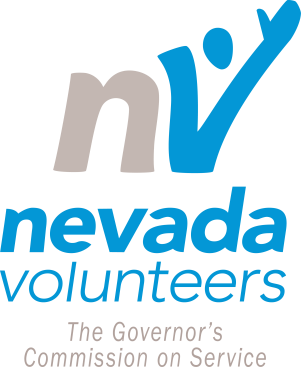 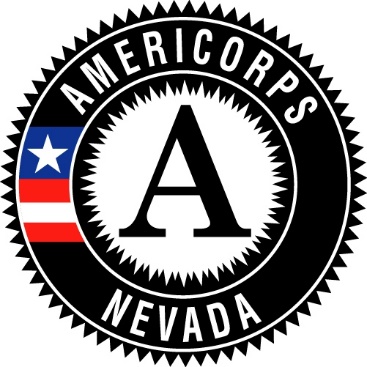 2018-2019 2-Stage Process
Pre-Narrative Application
Full Narrative Application
[Speaker Notes: As previously stated, today’s webinar we will focus on the 2nd stage to Nevada Volunteers AmeriCorps application process – the full application. Organizations will only be at this stage and invited to submit a full application if they satisfied the requirements of the pre-application phase and were invited by Nevada Volunteers to continue in the application process.]
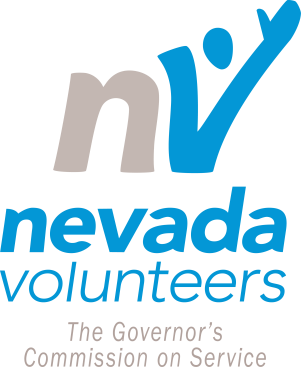 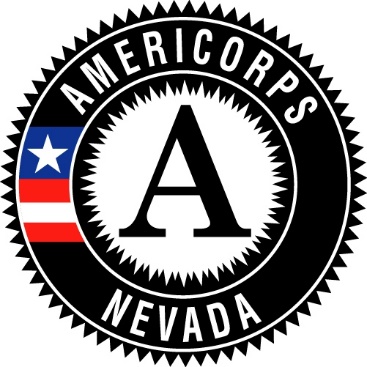 Full Application Narrative
Executive Summary
Program Design (50%)
Need (4 points)
Theory of Change and Logic Model (24 points)
Evidence Base (12 points)
Notice Priority (3 points)
Member Experience (7 points)
[Speaker Notes: As you know, a major part of your application is the written narrative that has a 12 page limit (15 pages for rural intermediaries). The narrative is essentially broken down into 3 main sections, with an Executive Summary to start it off.

The first main section program design is broken down into 5 sub-sections:  
Need
Theory of Change and Logic Model
Evidence Base
Notice Priority
Member Experience]
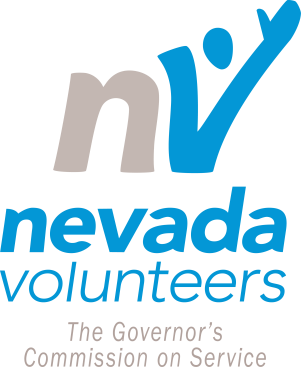 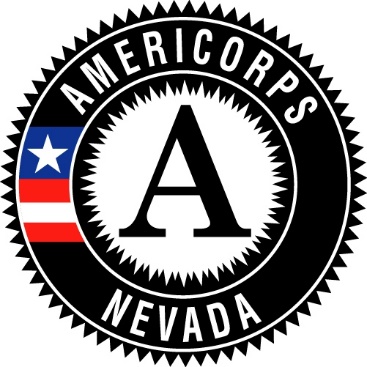 Full Application Narrative
Organizational Capability (25%)
Organizational Background and Staffing (7 points)
Compliance and Accountability (8 points)
Culture that Values Learning (8 points)
Member Supervision (2 points)
Cost Effectiveness and Budget Adequacy (25%)
[Speaker Notes: The other 2 main sections are:
Organizational Capability which compromises:
Organizational Background and Staffing
Compliance and Accountability
Culture that Values Learning
Member Supervision
Cost Effectiveness and Budget Adequacy which we discussed in webinar 3.  As a reminder this section is based solely on the budget submitted and no narrative other than “see budget” will need to be submitted.]
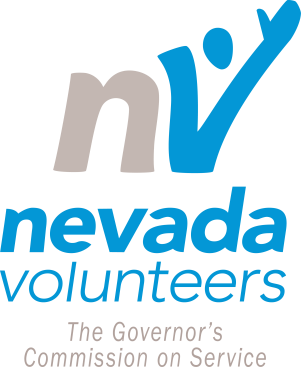 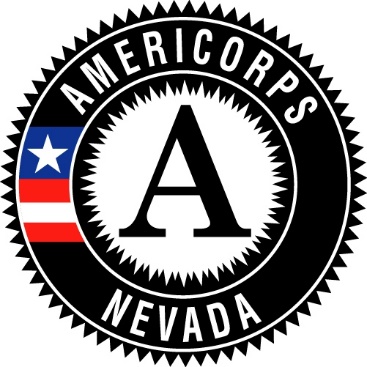 Full Application Narrative
Executive Summary – REQUIRED Format:

The [name of the organization] proposes to have [number of ] AmeriCorps members who will [service activities the members will be doing] in [the locations the AmeriCorps members will serve].  At the end of the first program year, the AmeriCorps members will be responsible for [anticipated outcome of project].  In addition, the AmeriCorps members will leverage [number of leveraged volunteers, if applicable] who will be engaged in [what the leveraged volunteers will be doing].

This program will focus on the CNCS focus area(s) of [focus area(s)].  The CNCS investment of $[amount of request] will be matched with $[amount of projected match], $[amount of local, state, and federal funds] in public funding and $[amount of non-governmental funds] in private funding.
[Speaker Notes: As I just stated, the narrative begins with an Executive Summary which consists of a required format that you HAVE to use, simply copy and paste it, filling in the blanks. Here is what it states:

The [Name of the organization] proposes to have [Number of] AmeriCorps members who will [service activities the members will be doing] in [the locations the AmeriCorps members will serve]. At the end of the first program year, the AmeriCorps members will be responsible for [anticipated outcome of project]. In addition, the AmeriCorps members will leverage [number of leveraged volunteers, if applicable] who will be engaged in [what the leveraged volunteers will be doing.]

This program will focus on the CNCS focus area(s) of [Focus Area(s)].* The CNCS investment of $[amount of request] will be matched with $[amount of projected match], $[amount of local, state, and federal funds] in public funding and $[amount of non-governmental funds] in private funding.

*If the program is not operating in a CNCS focus area, omit this sentence.]
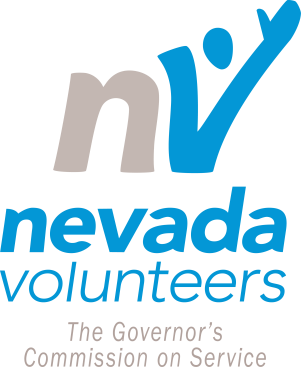 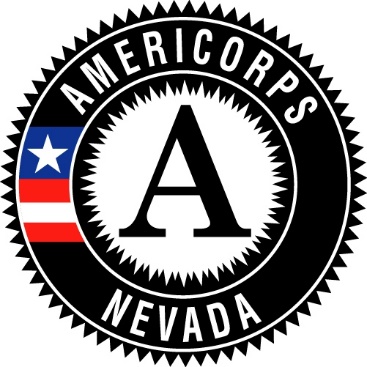 Full Application Narrative
Program Design (50%)
Need (4 points)
Theory of Change and Logic Model (24 points)
Evidence Base (12 points)
Notice Priority (3 points)
Member Experience (7 points)
[Speaker Notes: The 3 main sections that make up the narrative application are awarded a percentage of points with subsections that have different point allocations. 
 
The first major section is Program Design and it is worth 50% of the narrative application. 
 
As a reminder, it is broken down into 5 sub-section as follows:
1. Need (4 points)
2. Theory of Change and Logic Model (24 points)
3. Evidence Base (12 points)
4. Notice Priority (3 points)
5. Member Experience (7 points)]
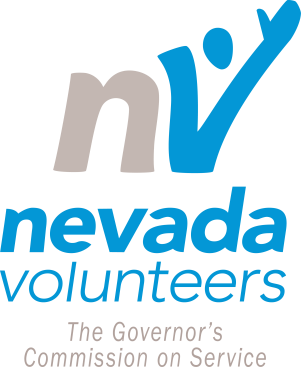 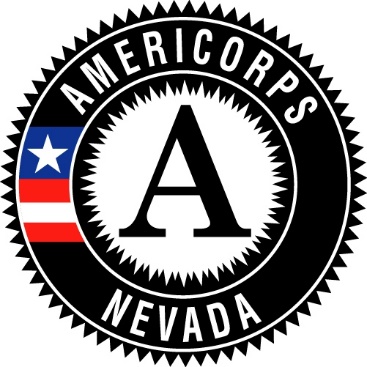 Full Application Narrative
Need (4 points)

How the community problem will be addressed by the program.
How the community problem is prevalent and severe in communities where members will serve and the need has been well-documented with relevant data.
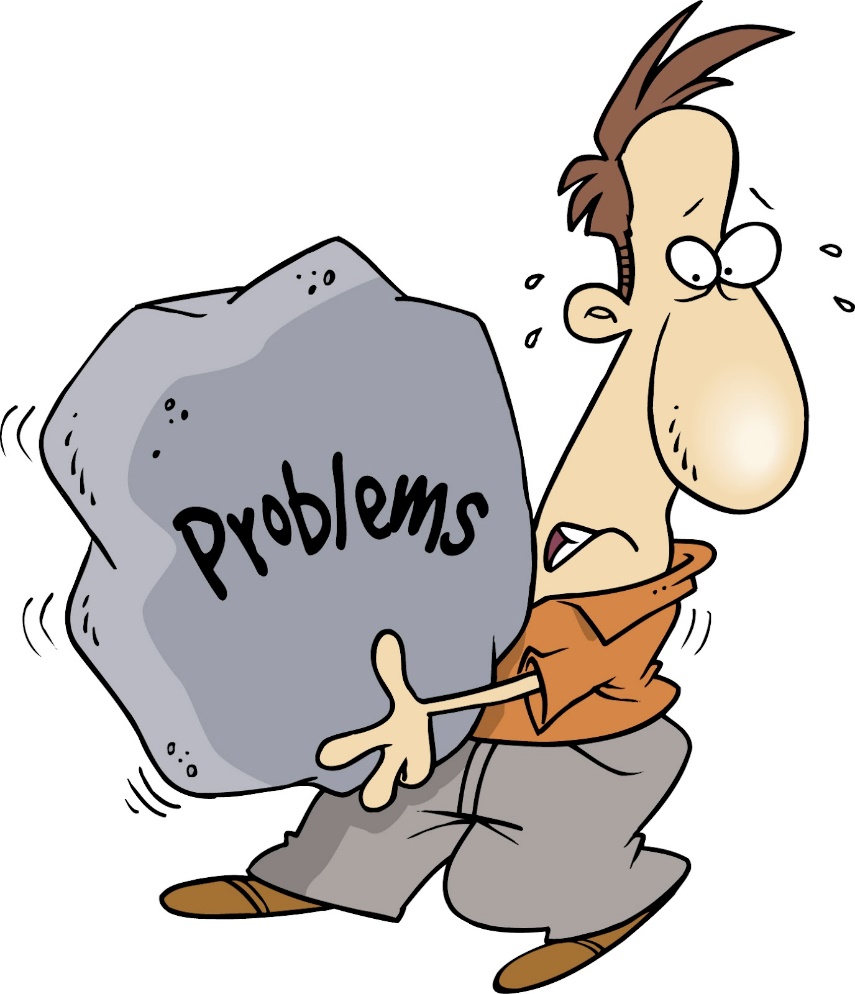 [Speaker Notes: The first subsection is Need and it is worth 4 points
 
In this section, you must fully address this criteria:
The applicant clearly describes how the community problem/need will be addressed by the program. 
The applicant clearly describes how the community need/problem is prevalent and severe in communities where members will serve and the need has been well documented with recent, relevant, local and reputable data. 
“Community” can be a geographic region, a specific population of people, or a combination of both.  The applicant must document the need it plans to address with its proposed program, whether it is a defined geographic community or a subset of individuals living in a particular area.

The problem should not be defined as a lack of the services that the AmeriCorps members will provide instead it should be a condition of the community that needs improvement.]
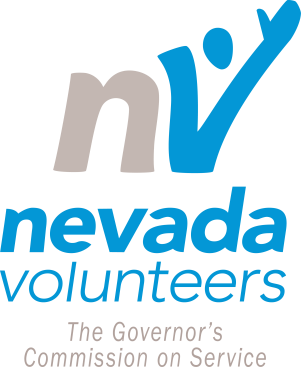 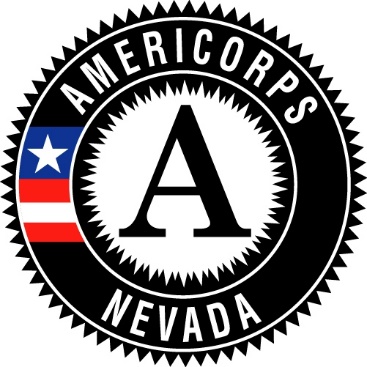 Full Application Narrative
Theory of Change (24 points)
Intervention is responsive to the identified community problem
Intervention is clearly articulated including: design, dosage, target population, and roles of AmeriCorps members and (if applicable) leveraged volunteers
Intervention is likely to lead to outcomes identified in theory of change
Proposed outcomes in the narrative and logic model represent meaningful progress in addressing the community need
Rationale for utilizing AmeriCorps members to deliver interventions is reasonable
AmeriCorps members will produce significant contributions to existing efforts to address the problem
[Speaker Notes: The second sub-section is Theory of Change and Logic Model which is worth a hefty 24 points. In this sub-section, there are 2 sets of distinct criteria that reviewers will examine. With regards to the theory of change, these items serve as the criteria that reviewers will look at to ensure completeness. 

The Theory of Change shall address:
The applicant’s proposed intervention is responsive to the identified community problem.
The applicant’s proposed intervention is clearly articulated including the design, dosage, target population, and roles of AmeriCorps members and (if applicable) leveraged volunteers.
The applicant’s intervention is likely to lead to the outcomes identified in the applicant’s theory of change.
The applicant’s expected outcomes are articulated in the application narrative and logic model represent meaningful progress in addressing the community problem identified by the applicant.
The applicant’s rationale for utilizing AmeriCorps members to deliver the intervention(s) is reasonable.
The applicant’s proposed service role of AmeriCorps members will produce significant contributions to existing efforts to address the stated problem.]
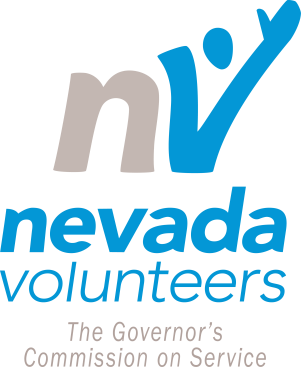 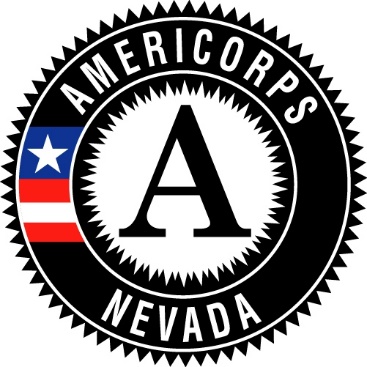 Full Application Narrative
Logic Model

Elements are logically aligned and shall depict:
Summary of the community problem in the narrative
Inputs or resources necessary to deliver the intervention including:
Number of locations/sites members will provide services
Number of AmeriCorps members that will deliver intervention
Core activities that define the intervention/program model that members will implement/deliver including:
Duration
Dosage
Target population
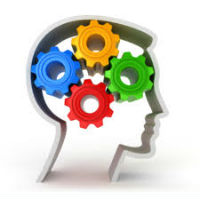 [Speaker Notes: With regards to the logic model, these items serve as the criteria that reviewers will look at to ensure completeness. As a reminder from webinar 2, the logic model is a visual representation of your theory of change and cannot exceed three pages as it is printed out from eGrants.

For the Logic Model, you must demonstrate:
All elements of the logic model are logically aligned and shall depict:
 A summary of the community problem outlined in the narrative. 
 The inputs or resources that are necessary to deliver the intervention, including but not limited to: a) Number of locations or sites in which members will provide services; b) Number of AmeriCorps members that will deliver the intervention 
The core activities that define the intervention or program model that members will implement or deliver, including: a) duration of the intervention (e.g., the total number of weeks, sessions or months of the intervention); b) dosage of the intervention (e.g., the number of hours per session or sessions per week.); c) target population for the intervention (e.g., disconnected youth, third graders at a certain reading proficiency level).]
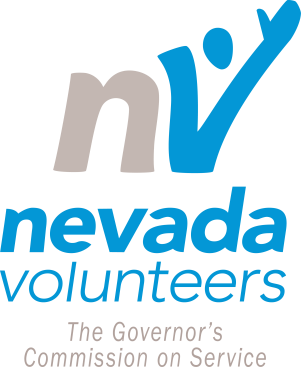 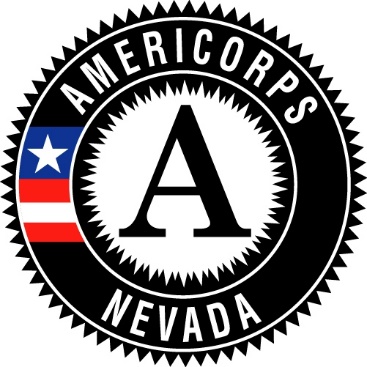 Full Application Narrative
Logic Model

Elements are logically aligned and shall depict:
Measureable outputs that result from delivering the intervention
Number of beneficiaries served
Hours of service delivered
Types and number of activities conducted
Outcomes that demonstrate changes as a result of the intervention
Knowledge/skill
Attitude
Behavior
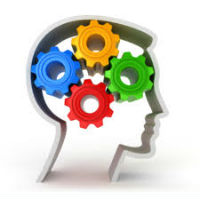 [Speaker Notes: For the Logic Model, you must demonstrate:
All elements of the logic model are logically aligned and shall depict:
The measurable outputs that result from delivering the intervention (i.e. number of beneficiaries served, hours of service delivered, types and number of activities conducted.)  If applicable, identify which National PMs will be used as output indicators.
Outcomes that demonstrate changes in knowledge/skill, attitude, behavior, or condition that occur as a result of the intervention. If applicable, identify which National PMs will be used as outcome indicators.

Applicants with multiple interventions should complete one logic model which incorporates each intervention and does not exceed the 3-page limit.]
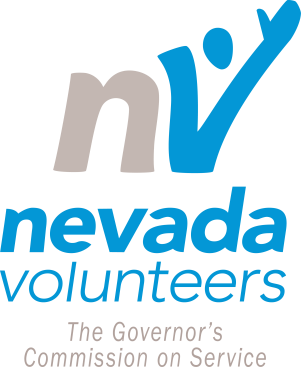 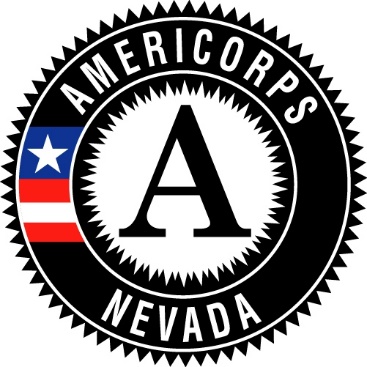 Full Application Narrative
Evidence Base (12 points)
Description of studies/evaluations that provide evidence that intervention is effective for population and community
Describe the evidence that supports the strongest evidence tier, and all relevant evidence presented must be included in this section.
If evidence level is preliminary with replication, moderate, or strong must submit random controlled trial studies or quasi-experimental evaluation as additional documents.
Describe how the evidence places them in one of the five evidence levels
Describe how they meet the evidence level requirement using study/evaluation results
[Speaker Notes: The third subsection is Evidence Base and it is worth 12 points.

As we reviewed in webinar 2, the evidence section is assessed on two areas.  The first area is a self-assigned evidence tier based on qualitative and quantitative data for your program model.  The second area is the quality of the applicant’s evidence and the overall capacity to collect and use data.

In this section, you must ensure:
Applicants provide a description of the studies and evaluations conducted that provide evidence that the proposed intervention is effective for the proposed population and community challenge, and should describe how this evidence places them in one of the five evidence levels. 
Applicants fully describe how they meet the requirement of that level, using results from studies and evaluations. 
Describe the evidence that supports the strongest evidence tier, and all relevant evidence presented must be included in this section. 
Includes specific citations of studies and/or evaluation and research reports. 
Submit up to two studies, random controlled trial studies or quasi-experimental evaluations cited in this section as separate attachments, if classifying evidence as moderate, strong and 1 study if preliminary with replication.]
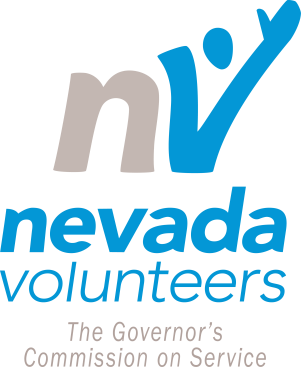 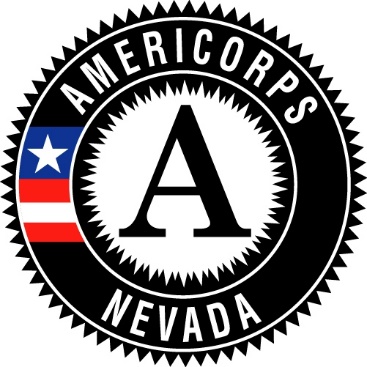 Full Application Narrative
For each research study or evaluation include the following:
Date the research or evaluation was completed and the time period the intervention was examined
Description that shows its relevancy to the proposed intervention
Description of the target population studied
Methodology used in the study
Description of the date, data source and data collection methods
Outcomes or impacts examined and the study finding
Strength of the findings
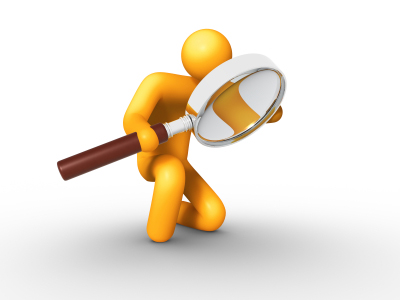 [Speaker Notes: For each research study or evaluation in the application narrative, includes the following:  
Date the research or evaluation was completed and the time period the intervention was examined
Description that shows its relevancy to the proposed intervention
Description of the target population studied (e.g. the demographics)
Methodology used in the study (e.g. outcome study, random assignment, regression discontinuity design, propensity score matching, etc.)
Description of the date, data source and data collection methods
Outcomes or impacts examined and the study finding
Strength of the findings (e.g. effect size, confidence level, statistical power of the study design and statistical significance of findings).]
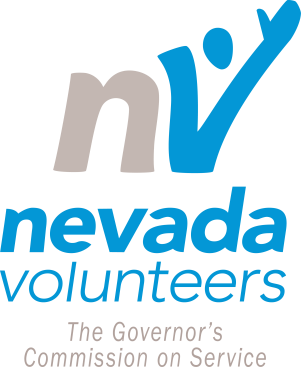 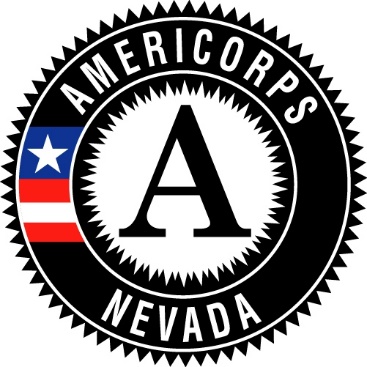 Full Application Narrative
Reviewers will examine the descriptions using the following criteria:
How closely the intervention evaluated in the studies matches the one proposed by the applicant
Methodological quality and rigor of the studies presented
Strength and consistency of the findings, with preference given to findings that show a meaningful and persistent positive effect on participants demonstrated with confidence levels; and 
Date of the study, with a preference towards studies that have been conducted within the last six years.
[Speaker Notes: Reviewers will examine the descriptions using the following criteria:
How closely the intervention evaluated in the studies matches the one proposed by the applicant
Methodological quality and rigor of the studies presented (e.g. sample size and statistical power, internal and/or extern validity, use of control or equivalent comparison groups, baseline equivalence and study attrition, etc.
Strength and consistency of the findings, with preference given to findings that show a meaningful and persistent positive effect on participants demonstrated with confidence levels; and 
Date of the study, with a preference towards studies that have been conducted within the last six years.]
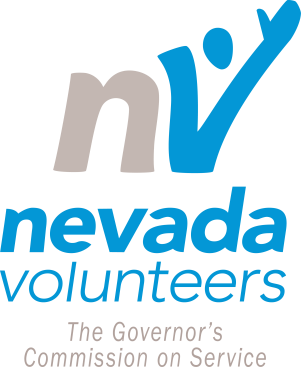 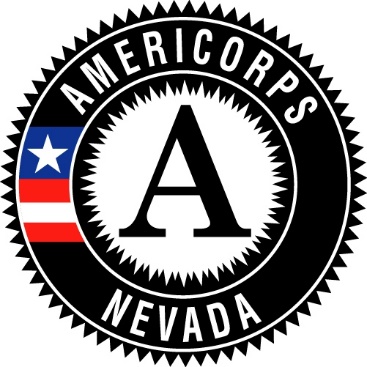 Evidence
Strong Evidence

9%
Moderate Evidence

9%
Preliminary Evidence

38%
Pre-preliminary Evidence

27%
No Evidence
[Speaker Notes: The five tiered evidence levels were discussed in Webinar 2 and can be found in the pre-application instructions and NOFO document.  It is important to note that submission of additional documents that are not consistent with the guidance and requirements will not be reviewed.]
[Speaker Notes: As we stated earlier and reviewed in webinar 2, the second area of the evidence section is evidence quality and evaluation capacity.  For this portion, the quality of the applicant’s evidence and the applicant’s overall capacity to collect and use data (including performance measurement and evaluation data) will be assessed and scored as shown on your screen.  The standards are weighted differently for applicants in different evidence tiers to reflect expected variations in program life cycle and evaluation capacity at each stage of the evidence continuum.  These standards must be addressed in the application narrative.  In addition, all applicants are required to provide additional information in the evaluation summary or plan field of the application; however information in that field will not be scored.

One thing that is important to note is that this year, CNCS places a very important emphasis on high quality, valid and reliable data collection and using the data you collect to inform continuous learning and program improvement.]
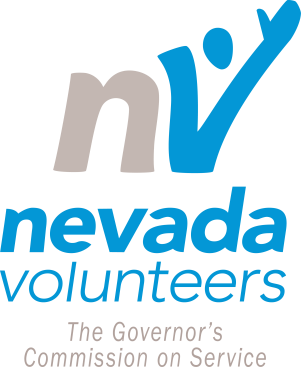 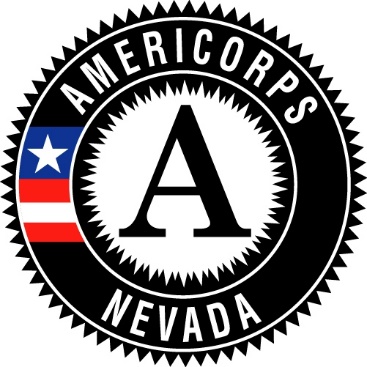 Full Application Narrative
Notice Priority (3 points)

Program is within one or more of the 2018 AmeriCorps funding priorities
Program meets all of the requirements detailed in the NOFO and in the Mandatory Supplemental Guidance
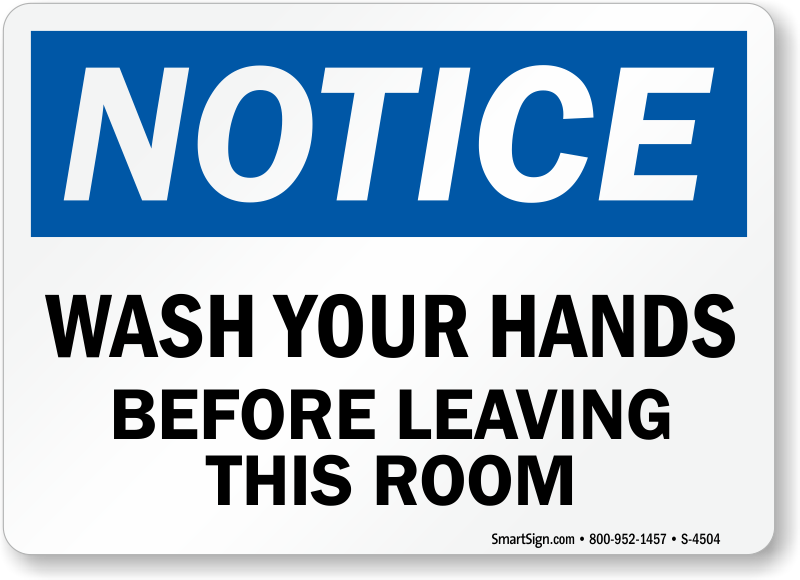 [Speaker Notes: The fourth subsection is Notice Priority and it is worth 3 points.
 
In this section, you must fully address this criteria:
The applicant clearly describes how its proposed program is within one or more of the 2018 AmeriCorps funding priorities as outlined in the Funding Priorities section of the NOFO and more fully described in the Mandatory Supplemental Guidance.
The proposed program meets all of the requirements detailed in the Funding Priorities section and in the Mandatory Supplemental Guidance.

And if you meet a Nevada Volunteers priority, you can also speak to that in this section. Additionally, any of these areas should also be referenced in the needs section, with supporting research/data.]
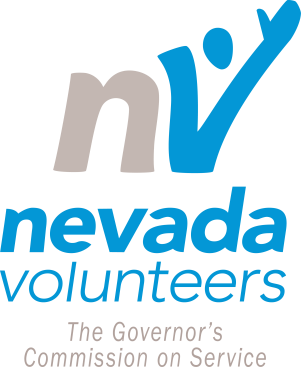 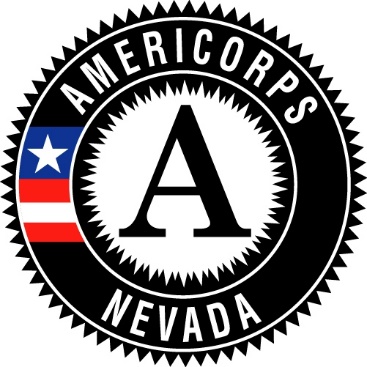 Full Narrative Application
Member Experience (7 points)
AmeriCorps members will gain skills & experience as a result of training and service which will be valued by future employers.
AmeriCorps members will have access to meaningful service experiences.
Recruit AmeriCorps members from the geographic or demographic communities in which the program operates.
Foster an inclusive service culture
AmeriCorps  members will have access to opportunities for reflection and the incorporation of lessons learned.
[Speaker Notes: The fifth and final sub-section related to your program design is Member Experience, which is worth 7 points.

In this section, you must fully address this criteria:
AmeriCorps members will gain skills and experience as a result of their training and service that can be utilized and will be valued by future employers after their service term is completed.
AmeriCorps members will have access to meaningful service experiences that includes education about the community problem/need and the community in which they will serve.
AmeriCorps members will have access to opportunities for reflection that involved the intentional processing of members’ experience and the incorporation of lessons learned.
The program will recruit AmeriCorps members from the geographic or demographic communities in which the programs operate.
The applicant will foster an inclusive service culture where different backgrounds, talents, and capabilities are welcomed and leveraged for learning and effective service delivery]
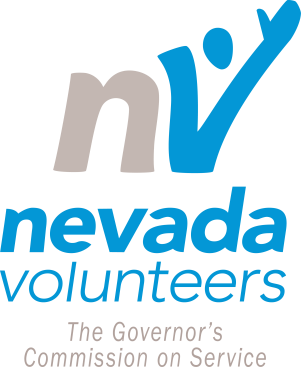 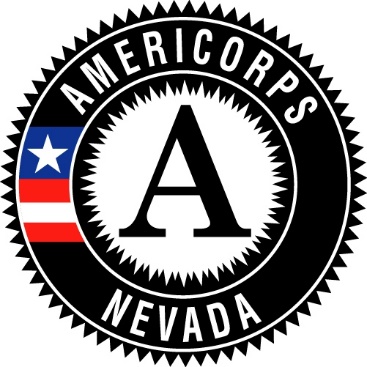 Full Narrative Application
Organizational Capability - (25%)
Organizational Background and Staffing (7 points)
Organization has the experience, staffing, and management structure to plan and implement the proposed program.
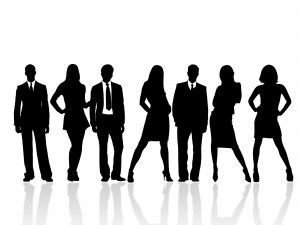 [Speaker Notes: The second major section is Organizational Capability and it is worth 25% of the narrative application.
 
This section is broken down into 4 sub-sections that we will review now along with the criteria on which they are scoring each.

The first subsection is Organizational Background and Staffing (worth 7 points). In this section, you are to detail information that shows:

The organization has the experience, staffing, and management structure to plan and implement the proposed program.]
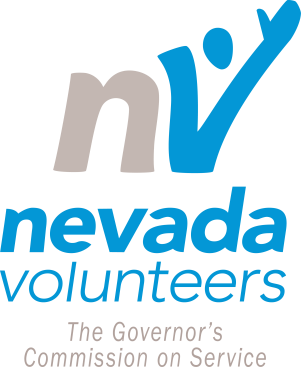 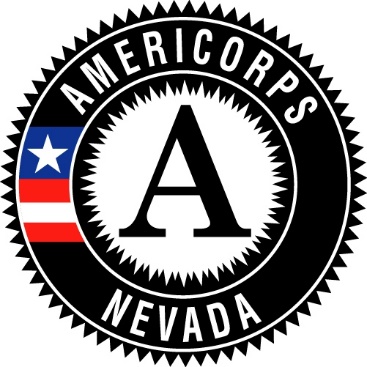 Full Narrative Application
Compliance and Accountability (8 points)
Organization will comply with AmeriCorps rules and regulations.
Hold subgrantees (if applicable) and service site locations accountable if risk or noncompliance are identified
If applicable, evaluation report meets CNCS requirements and is of satisfactory quality
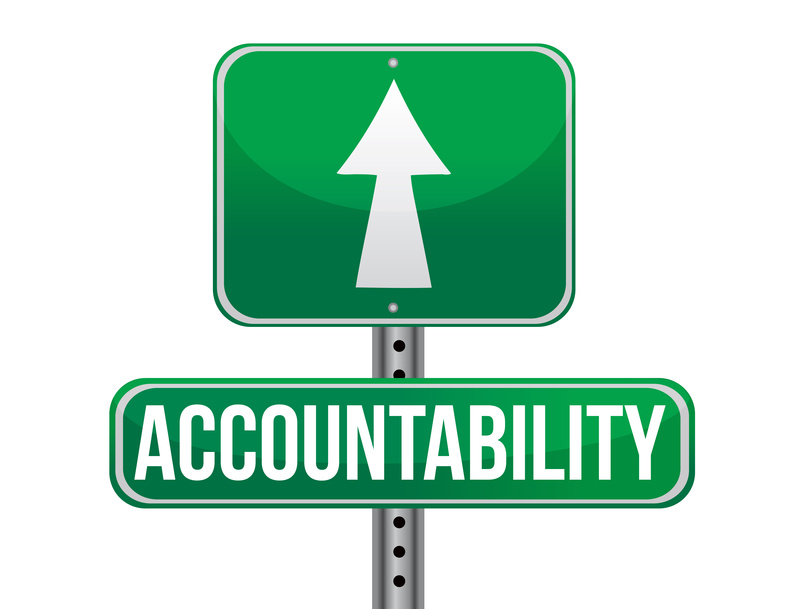 [Speaker Notes: The second sub-section of Organizational Capability is Compliance and Accountability which is worth 8 points. In this section, you are to detail information that shows:

The organization will comply with AmeriCorps rules and regulations including those related to prohibited and unallowable activities at the grantee, subgrantee (if applicable), and service site locations.
The applicant will hold subgrantees (if applicable) and service site locations accountable if instances of risk or noncompliance are identified.
If applicable, the CNCS-required evaluation report meets CNCS requirements and is of satisfactory quality.]
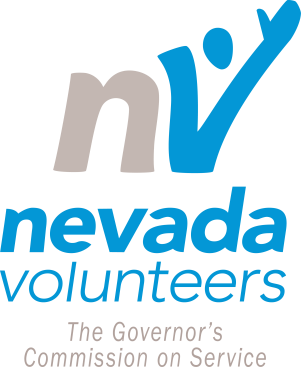 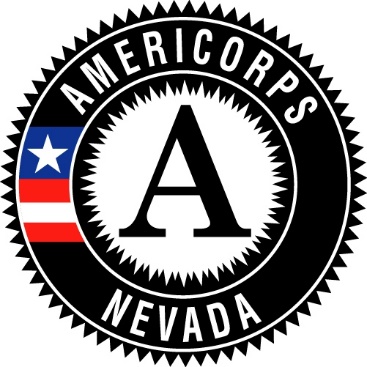 Full Narrative Application
Culture that Values Learning (8 points)
Organization’s board, management and staff collect and use information for learning and decision making
Management and staff produce frequent reports on how well the organization is implementing its programs and strategies
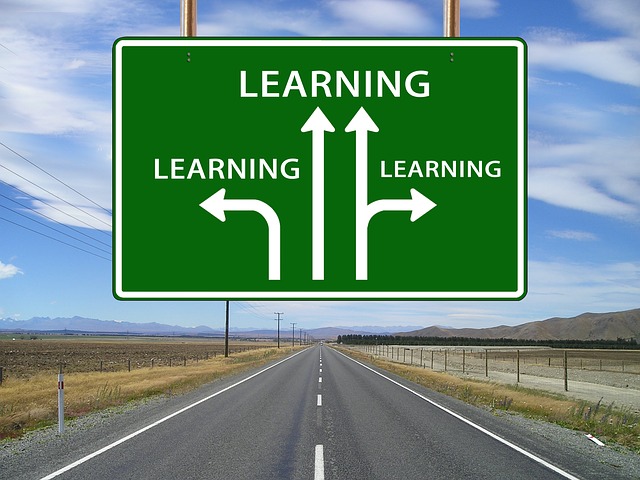 [Speaker Notes: The third sub-section of Organizational Capability is a culture that values learning which is worth 8 points. In this section, you are to detail information that shows:

The applicant’s board, management, and staff collect and use information for learning and decision making
The applicant’s management and staff produce frequent reports on how well the organization is implementing its programs and strategies.]
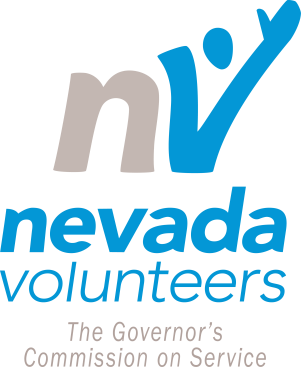 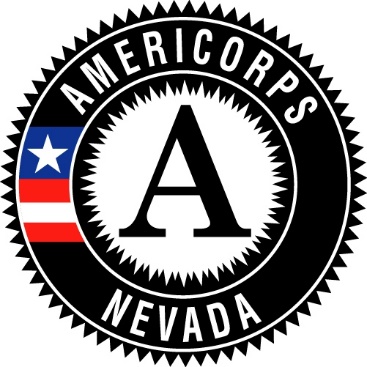 Full Narrative Application
Member Supervision (2 points)
Members will receive sufficient guidance and support from the supervisor.
AmeriCorps supervisors will be adequately trained/prepared to follow AmeriCorps and program regulations, priorities & expectations.
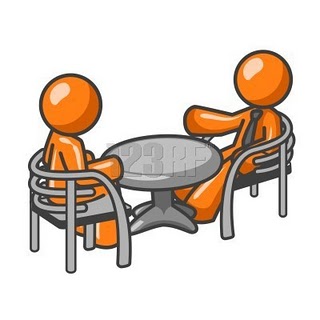 [Speaker Notes: The last sub-section related in Organizational Capability is Member Supervision, which is worth 2 points.

In this section, you must fully address this criteria:
AmeriCorps members will receive sufficient guidance and support from their supervisor to provide effective service.
AmeriCorps supervisors will be adequately trained/prepared to follow AmeriCorps and program regulations, priorities, and expectations.]
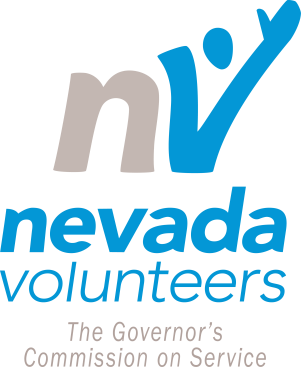 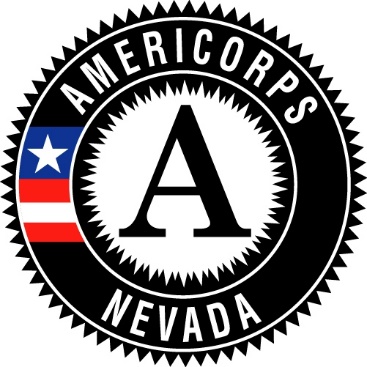 eGrants
Budget Module, within allowable Cost per MSY amount ($14,932 for a regular cost reimbursement program, or $15,100 for a cost reimbursement program in rural communities or recruiting opportunity youth; $1,000 for a professional corps; $800 for an education award fixed amount grant, $13,430 for a full-time fixed amount grant) 
Source of Match Funds – list of sources and if they are secured or proposed
Narrative that is within the allowable 12 page limits (or 15 pages for rural intermediaries) as it prints out in eGrants, including the Facesheet
Logic Model Module that is within the allowable 3 page limit
Performance Measure Module with minimum requirement of 1 output and 1 aligned outcome on your primary service activity
Required demographics, program information & document status
[Speaker Notes: For the full application you must include, complete, or submit the following in eGrants:
Narrative that is within the allowable 12 page limits (or 15 pages for rural intermediaries) as it prints out in egrants, including the Facesheet
Logic Model Module that is within the allowable 3 page limit
Performance Measure Module with minimum requirement of 1 output and 1 aligned outcome on your primary service activity
Required demographics, program information & document status 
Budget Module, within allowable Cost per MSY amount ($14,932 for a regular cost reimbursement program, or $15,100 for a cost reimbursement program in rural communities or recruiting opportunity youth; $1,000 for a professional corps; $800 for an Education Award Fixed Amount Grant, $13,430 for a Full-time Fixed Amount Grant) 
Source of Match Funds – list of sources and if they are secured or proposed]
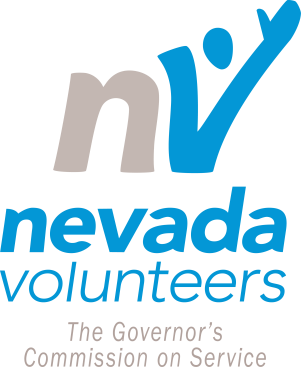 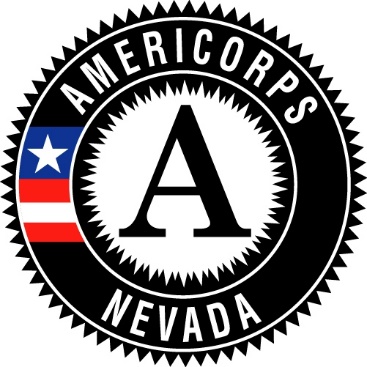 Question Break
[Speaker Notes: Before we go any further, I would like to stop for a moment and see if there are any questions about what I have said.
 
If you have a question, you can use the raise hand icon on the GoToMeeting dashboard and we will call on you to ask your question, or you can enter your question in the chat box for us respond to.]
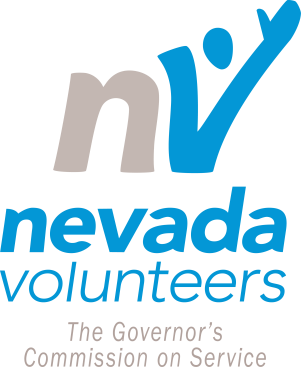 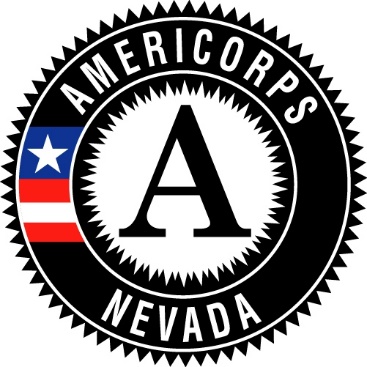 Planning Grant Narrative
Executive Summary
Program Design (50%)
Need (10 points)
Evidence-Based Interventions or Proposed Interventions and Desired Outcomes (30 points)
Planning Process/Timeline (10 points)
[Speaker Notes: If you do not feel your organization is ready to apply for an operational AmeriCorps grant, Nevada Volunteers does have the option to apply for a planning grant.  As we stated earlier in this webinar, planning grants do not provide AmeriCorps members, but are grant that provide initial funding to support current staff or hire additional staff who can plan the proposed AmeriCorps program.]
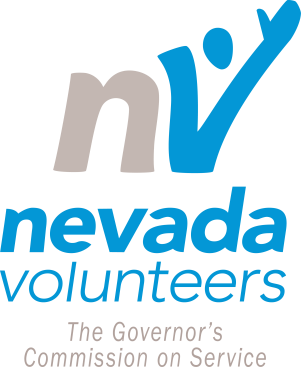 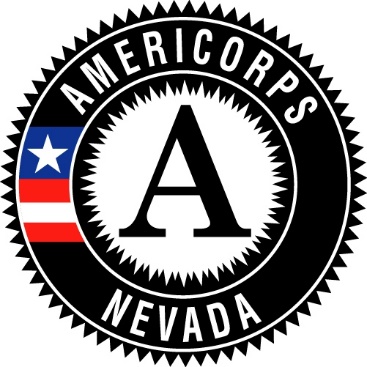 Planning Grant Narrative
Executive Summary – REQUIRED Format:

The [name of the organization] proposes to develop an AmeriCorps program serving in [the location(s) the AmeriCorps program will serve] that will focus on the CNS focus areas(s) of [Focus Area(s)]. The CNCS investment of $[amount of request] will be matched with $[amount of projected match], $[amount of local, state, and federal funds] in public funding and $[amount of non-governmental funds] in private funding.  No AmeriCorps members will be needed to execute this plan.
[Speaker Notes: Just as in the full narrative, the planning grant begins with an Executive Summary which consists of a required format that you HAVE to use, simply copy and paste it, filling in the blanks. Here is what it states:

The [name of the organization] proposes to develop an AmeriCorps program serving in [the location(s) the AmeriCorps program will serve] that will focus on the CNS focus areas(s) of [Focus Area(s)]. The CNCS investment of $[amount of request] will be matched with $[amount of projected match], $[amount of local, state, and federal funds] in public funding and $[amount of non-governmental funds] in private funding.  No AmeriCorps members will be needed to execute this plan.]
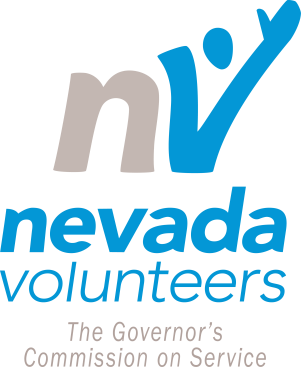 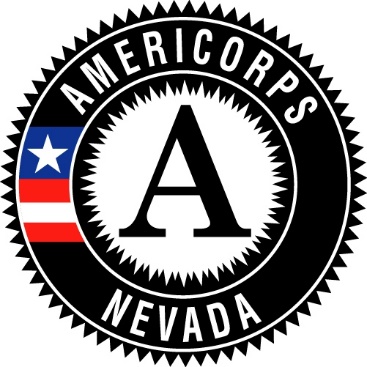 Planning Grant Narrative
Need (10 points)

How the community problem is prevalent and severe in communities where members will serve and the need has been well-documented with relevant data.
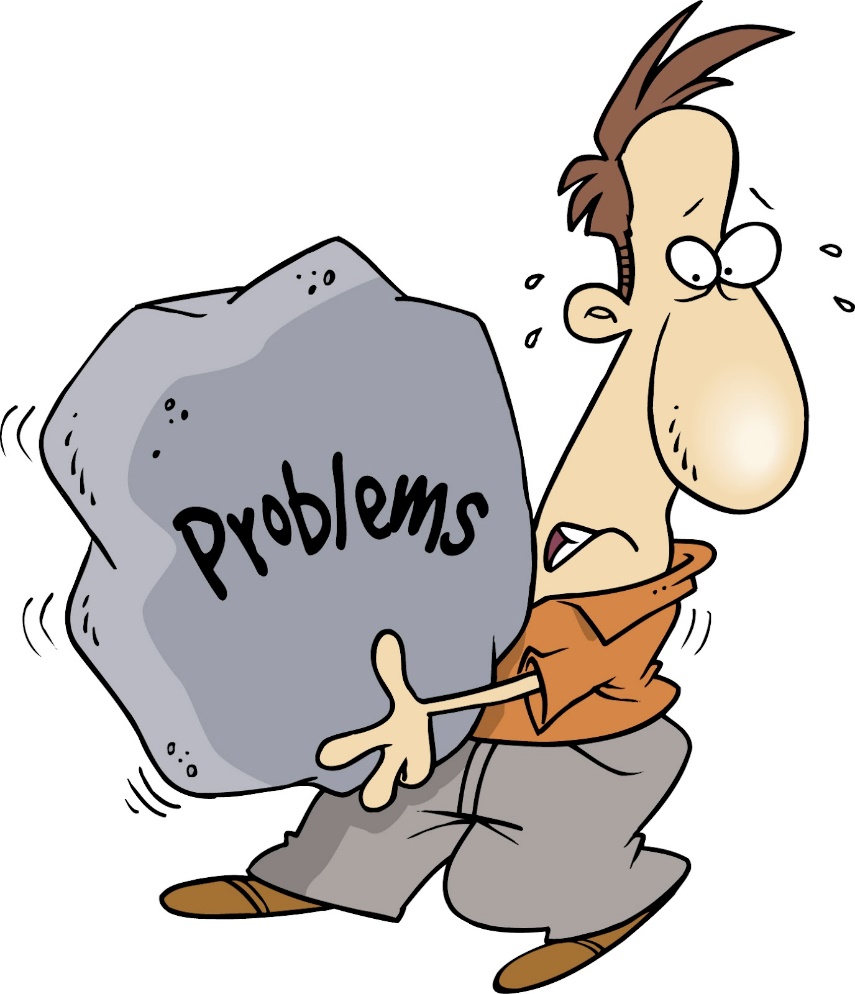 [Speaker Notes: The first subsection is Need and it is worth 10 points
 
In this section, you must fully address this criteria:
The applicant clearly describes how the community need/problem is prevalent and severe in communities where the program plans to serve and the problem has been documented with relevant data.]
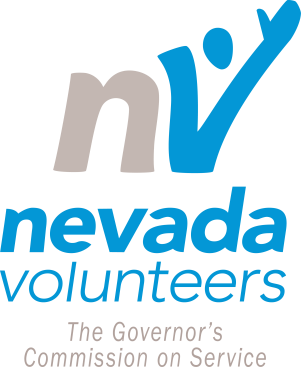 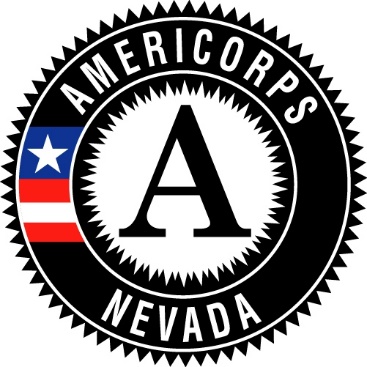 Planning Grant Narrative
Evidence-Based Interventions or Proposed Interventions and Desired Outcome (30 points)
Evidence-based intervention has successfully addressed the problem in other communities.
Describe the evidence for the intervention in the narrative and submit at least one, and no more than two, randomized controlled trials or quasi-experimental design evaluations
Key elements of the interventions will be implemented with fidelity to the evidence based model
AmeriCorps members are well-suited to deliver the evidence-based intervention
[Speaker Notes: The second subsection is evidence-based interventions or proposed interventions and desired outcomes which is worth 30 points.

The criteria for this section is as follows:
 Evidence-based intervention has successfully addressed the problem in other communities.
Describe the evidence for the intervention in the narrative and submit at least one, and no more than two, randomized controlled trials or quasi-experimental design evaluations of the intervention.  The studies must be well-designed and well-implemented, must have been conducted by an independent, external evaluator, and must demonstrate, at a minimum, evidence of effectiveness (positive findings) on one or more key outcomes that address the community problem/need.
Key elements of the interventions will be implemented with fidelity to the evidence based model (e.g. context, target population, content or curriculum, delivery process, training for members).
AmeriCorps members are well-suited to deliver the evidence-based intervention]
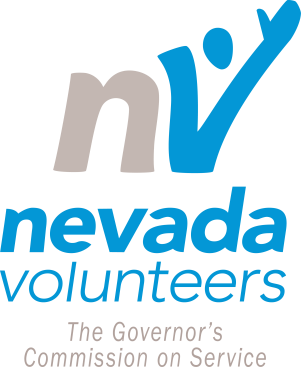 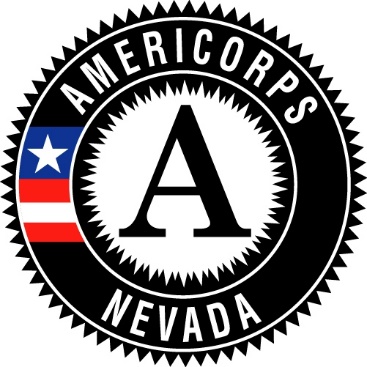 Planning Grant Narrative
Evidence-Based Interventions or Proposed Interventions and Desired Outcome (30 points)
Proposed intervention is clearly articulated
Intervention is likely to lead to the proposed outcomes
Expected outcomes are articulated in the application narrative
[Speaker Notes: If you do not feel that your proposed program meets the evidence-based intervention model, you are still eligible to apply for a planning grant.  
Proposed intervention is clearly articulated
Intervention is likely to lead to the proposed outcomes
Expected outcomes are articulated in the application narrative

Please note that this information is not included in the NOFO and that if you have further questions please contact Nevada Volunteers at grants@nevadavolunteers.org.]
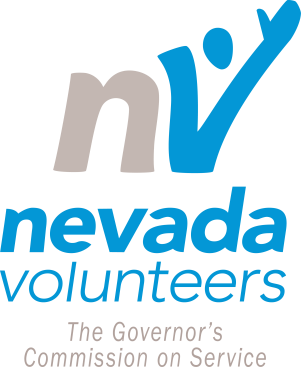 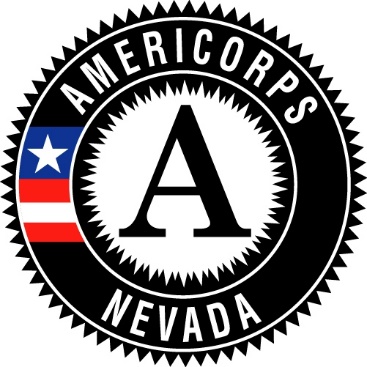 Planning Grant Narrative
Planning Process/Timeline (10 points)

Applicant describes a clear and logical planning process, including:
Detailed description of the planning process and who is leading it
Well-developed timeline for planning activities
Clear description of how the planning period will be used to develop the necessary components to effectively manage an AmeriCorps program
[Speaker Notes: The final subsection section is the planning process/timeline worth 10 points and the applicant must do the following:
Applicant describes a clear and logical planning process, including:
Detailed description of the planning process and who is leading it
Well-developed timeline for planning activities
Clear description of how the planning period will be used to develop the necessary components to effectively manage an AmeriCorps program]
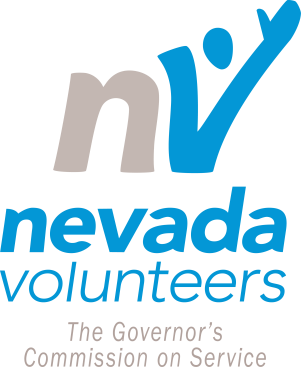 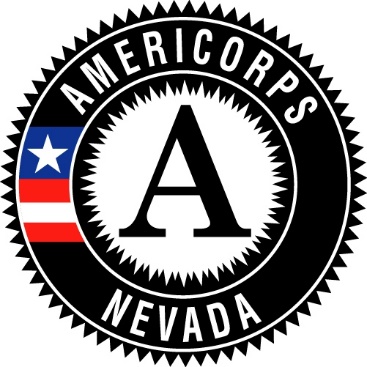 Planning Grant Application
Organizational Capability - (25%)
Organizational Background and Staffing (25 points)
Organization has the experience, staffing, and management structure to plan the proposed program.
Prior experience in the proposed area of programming
Conducted high-quality process and outcome evaluations and used evaluation results for organizational learning and continuous improvement
[Speaker Notes: The second major section is Organizational Capability and it is worth 25% of the narrative application.
 
The criteria for this section is as follows:
 Organization has the experience, staffing, and management structure to plan the proposed program.
Prior experience in the proposed area of programming
Conducted high-quality process and outcome evaluations and used evaluation results for organizational learning and continuous improvement

The last major section is cost effectiveness and budget adequacy which is the same as the full application narrative in that this section is based completely on the planning grant budget and no narrative is necessary.]
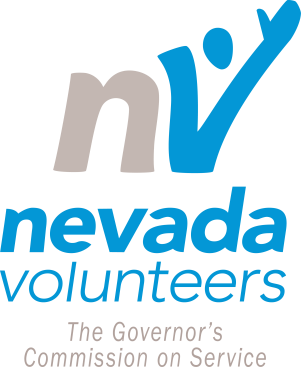 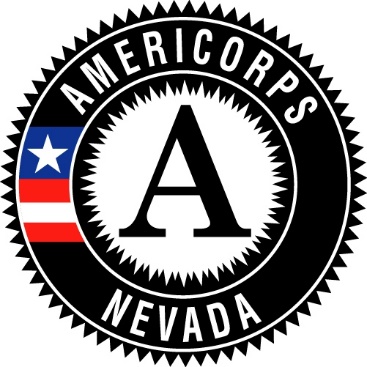 Past Observations
Parroting – simply stating in your application that you will do the criteria and not providing details
Clear and Accurate Area and Section Headings
Spelling 
AmeriCorps – make sure you spell AmeriCorps correctly. 
Active versus passive tense
Eliminate exclamation points and overly enthusiastic language
Writing things that sound more like they are just inserted to serve as a check off of one of the CNCS priorities versus being integral to program design and outcomes
[Speaker Notes: We now want to talk briefly about a few items that each of you should remember and pay close attention to, as you develop, fine tune, and critique your own grant proposals – items that are both big and small in terms of how reviewers read and score your application.
 
The following are some smaller errors that can result in significant loss of point allocation:
Parroting – simply stating in your application that you will do the criteria and not providing details
Clear and Accurate Area and Section Headings – reviewers and staff are reading several applications and if your narrative is not clearly outlined, it can make it more difficult for them to assess if you met the section criteria.
Spelling – mis-spelling demonstrates to reviewers that you did not take the time or care to check for details
AmeriCorps – make sure you spell AmeriCorps correctly. Note the capital A and C and the “ps” at the end.
Active versus passive tense – it helps your application length and the conciseness of your application to use active verb tense
Eliminate exclamation points and overly enthusiastic language – your reviewers are looking for a strong program design and that you have met the criteria. They are not swayed by elements such as this.
Writing things that sound more like they are just inserted to serve as a check off of one of the CNCS priorities versus being integral to program design and outcomes]
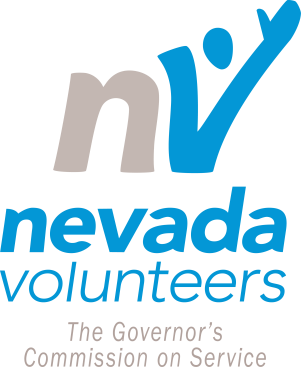 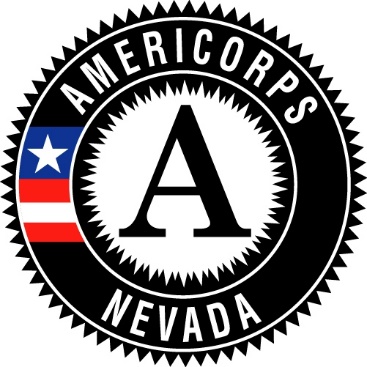 High Quality Program Design
[Speaker Notes: In addition to the items we just discussed, there are challenge areas that rise up as themes, particularly in the Program Design Area:, all of which we discussed in the previous webinar delivered last week:
Lack of problem focus or only focusing on “lack of” statements – for example, an applicant talks about the lack of out of school programs instead of talking about what is showing up as a problem that let’s you know that out of school programs are needed. Your change you are trying to make is not along lack of out of school programs, it is around something else that you think out of school programming would help address i.e. low literacy rates, low levels of social emotional learning, high rates of juvenile crime during out of school hors.
Lack of alignment – remember the 2 examples we gave you before on models where the problem and interventions were in alignment. You would not propose a program that builds houses when you cite problems related to high rates of obesity.
Target communities not identified and data not shared on target communities – be as specific as you can about the communities where your members will be place and cite data on those specific communities. Don’t just use national or state data – data needs to be local so that you can demonstrate why you are placing members where you are – if you don’t know the communities yet, make sure you are very clear about the criteria you will use to finally select the communities where members will be placed.
Activities not clear – make sure it is very clear to the outside reader what the members will be doing during the day, week, etc. IF you request FT members, make sure you clearly outline activities that make sense for FT members – so the reader can clearly see that you have a program design that will use the members in an effective and evidence based intervention
Criteria not addressed – make sure you clearly respond to each of the criteria listed in each section that we reviewed today. Once you write a section, go back and read it and see if you responded to the section and sub-section criteria. IT is always helpful to have someone outside of your organization or who has not been involved in the design of the program who can provide you with real critical feedback in this area.]
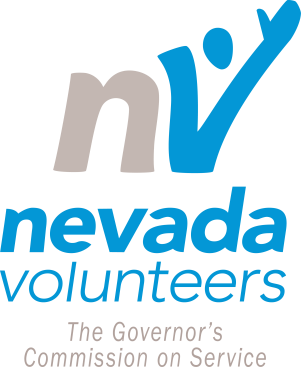 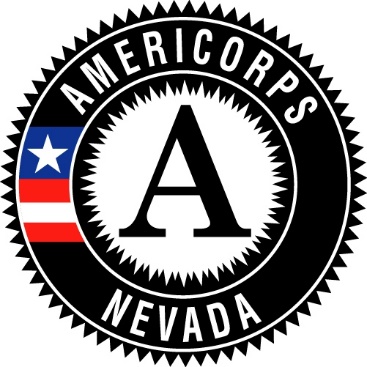 High Quality Program Design
Lead from your program strengths and be explicit
Be clear and succinct
Avoid circular reasoning 
Explain how 
Don’t make assumptions
Use an impartial proofreader 
Follow the instructions and discuss each criterion in the order they are presented in the instructions
[Speaker Notes: And finally, there are particular recommendations that CNCS has provided that come from themes or past observations that are important to note and remember as you write your application.
 
Lead from your program strengths and be explicit. Do not make the mistake of trying to stretch your proposed program description to fit each funding priority and special consideration articulated in the regulations or the NOFO. 
Be clear and succinct. Reviewers are not interested in jargon, boilerplate, rhetoric, or exaggeration. They are interested in learning precisely what you intend to do, and how your project responds to the selection criteria presented below. 
Avoid circular reasoning . The problem you describe should not be defined as the lack of the solution you are proposing. WE just talked about this on the previous slide with the example of the out of school programs – again…don’t state that you program is a lack of out of school programs and the solution you are proposing is establishing out of school programs. IF you can still ask the “so what” question, it is likely that you have not focused in on the true problem.
Explain how. Avoid simply stating that the criteria will be met. Explicitly describe how the proposed project will meet the criteria. 
Don’t make assumptions. Even if you have received funding from the CNCS in the past, do not assume your reviewers know anything about you, your proposed program, your partners, or your beneficiaries. Avoid overuse of acronyms. 
Use an impartial proofreader. Before you submit your application, let someone who is completely unfamiliar with your project read and critique the project narrative. 
Follow the instructions and discuss each criterion in the order they are presented in the instructions. Use headings to differentiate narrative sections by criterion. 
 example – so what? Question]
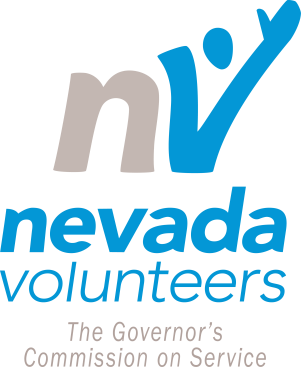 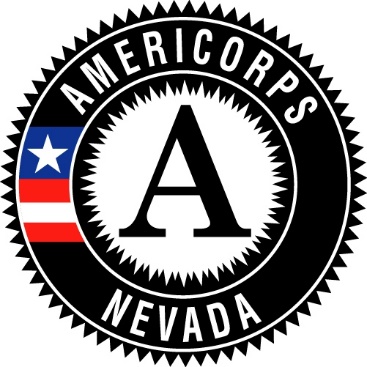 Nevada Volunteers Tools
www.nevadavolunteers.org

Notice of Funding Opportunity
Comprehensive Nevada Volunteers NOFO Timeline
National Performance Measure Instructions
Mandatory Supplemental Guidance
Organizational Readiness Assessment
Budget Worksheet
Logic Model Template
Performance Measure Template
Planning Grant Deliverables Outline
Pre-Application Requirements
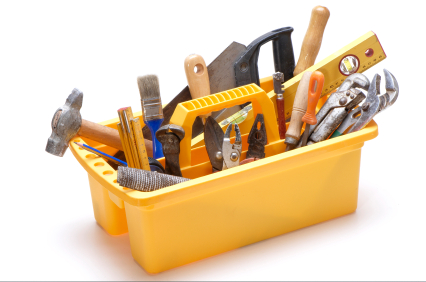 [Speaker Notes: To support your application submission, Nevada Volunteers has issued several documents and offers tools and opportunities for learning, including this 4-part webinar series, for which the recordings, power point, and mentioned resources can be found on their website –www.nevadavolunteers.org 
 
Additional tools they have provided for the 2018-2019 competition include:
Notice of Funding Opportunity
Comprehensive Nevada Volunteers NOFO Timeline
National Performance Measure Instructions
Mandatory Supplemental Guidance
Organizational Readiness Assessment
Budget Worksheet for both cost reimbursement operational grants and planning grants
Logic Model Template
Performance Measure Template
Planning Grant Deliverables Outline
Pre-Application Requirements]
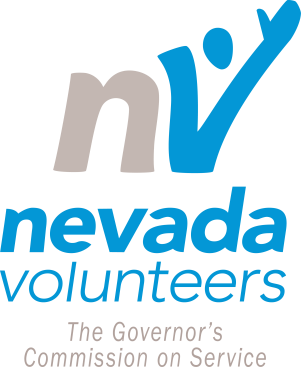 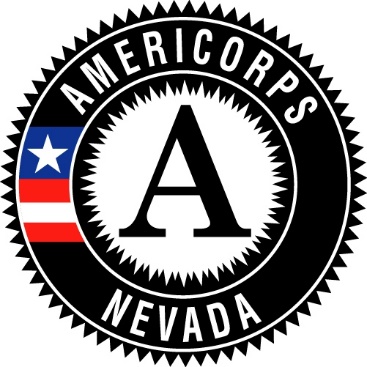 CNCS Resources
Performance Management:
2018 Performance Measure Instructions
Tutorial - completing the Performance Measures screens in eGrants
AmeriCorps Performance Measure Resources
Other AmeriCorps Performance Measure Resources (including logic models and evaluation)
Evaluation Resources
[Speaker Notes: The CNCS also makes available several resources that can help you understand the application and what is required. 
 
First, they have several resources around performance measurement including:
2018 Performance Measure Instructions (PDF) | updated August 29, 2016Tutorial for completing the Performance Measures screens in eGrantsAmeriCorps Performance Measure ResourcesOther AmeriCorps Performance Measure Resources (including Logic Models and Evaluation)Evaluation Resources for AmeriCorps State and National]
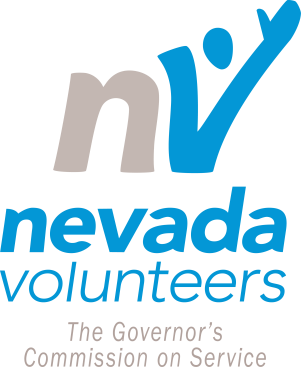 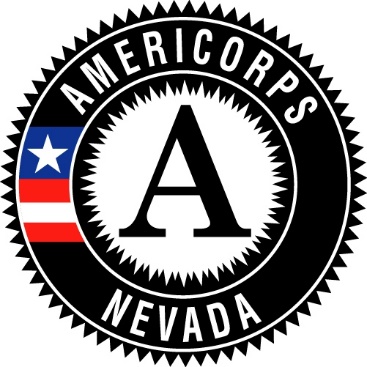 CNCS Resources
Other Technical Assistance Documents (all PDF):
Intro to AmeriCorps Members 
AmeriCorps Key Terms
Intro to AmeriCorps State and National
Categories of AmeriCorps Grants
AmeriCorps Program Management and Design
AmeriCorps Regulations 45 CFR Sections 2520-2550
Evidence Checklist
Uniform Guidance Resources
How to Develop a Logic Model
[Speaker Notes: Second, they have several Technical Assistance documents that include:
Intro to AmeriCorps Members (PDF)AmeriCorps Key Terms (PDF)Intro to AmeriCorps State and National (PDF)Categories of AmeriCorps Grants (PDF)AmeriCorps Program Management and Design (PDF)AmeriCorps Regulations 45 CFR Sections 2520-2550 (PDF)Evidence Checklist (PDF)Uniform Guidance ResourcesHow to Develop a Logic Model (PDF)]
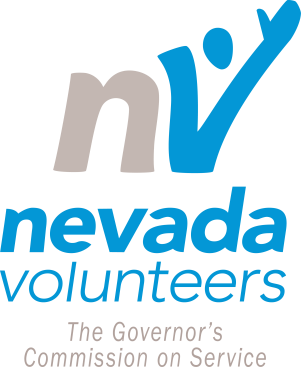 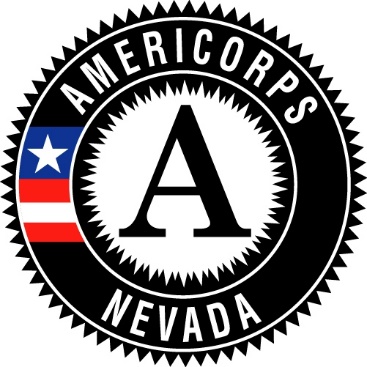 CNCS Technical Calls
2018 AmeriCorps State and National Grant Competition Overview
AmeriCorps Program Management and Design
2018 AmeriCorps State and National Grant Competition Selection Criteria
Best Practices in Budget Development, Developing Performance Measures and Demonstrating Evidence
Elements of a Successful AmeriCorps State and National Application
NOFO Priorities:  Disaster Services Focus Area, Reducing and/or Preventing Prescription Drug and Opioid Abuse, and Rural Intermediaries
Evidence-Based Interventions Planning Grants
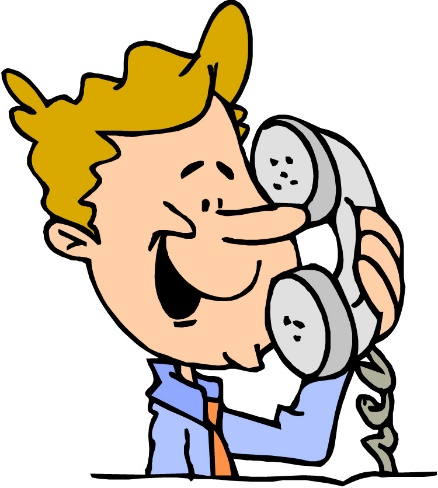 [Speaker Notes: Finally, they also offer regular calls, each of which can be listened to live or through a replay option. Following are the topics of their currently offered calls:
2018 AmeriCorps State and National Grant Competition: Overview
AmeriCorps Program Management and Design
2018 AmeriCorps State and National Grant Competition: Selection Criteria 
Best Practices
Budget Development
Developing Performance Measures
Demonstrating Evidence
Elements of a Successful AmeriCorps State and National Application
NOFO Priorities – Disaster Services focus area, reducing and/or preventing prescription and opioid abuse and rural intermediaries
Evidence-Based Interventions Planning Grants]
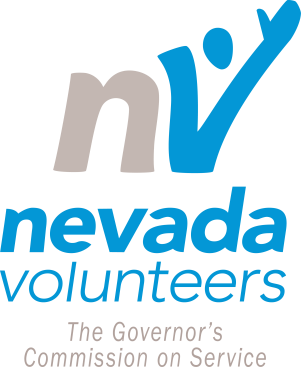 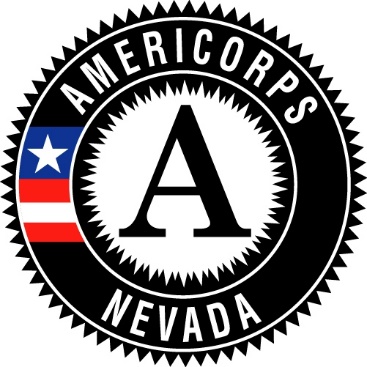 CNCS NOFO Resources
https://www.nationalservice.gov/build-your-capacity/grants/funding-opportunities/2018/americorps-state-and-national-grants-fy-2018
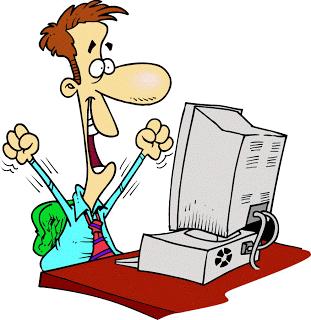 ** CNCS resources should only serve as supplements to what Nevada Volunteers provides. **
[Speaker Notes: All CNCS NOFO related resources can be found on their website at this specific link:https://www.nationalservice.gov/build-your-capacity/grants/funding-opportunities/2018/americorps-state-and-national-grants-fy-2018 
 
It is very important, however, to understand that Nevada Volunteers’ guidance and information are the ones you should follow. 
 
The CNCS resources should only serve as supplements to what Nevada Volunteers provides.]
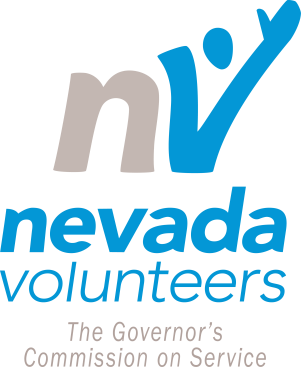 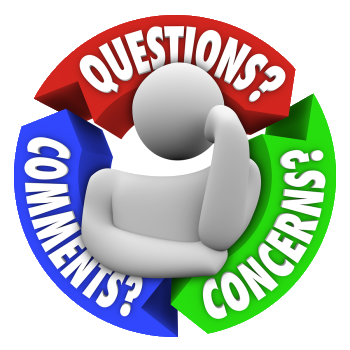 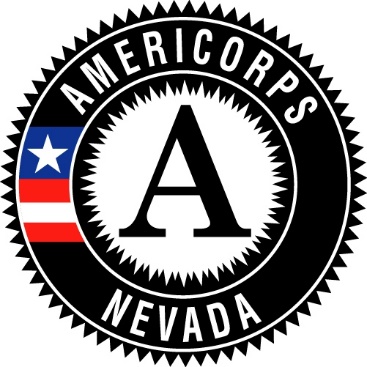 www.nevadavolunteers.org
[Speaker Notes: We will now take time to wrap up this call with an opportunity for you to ask questions and to respond to questions already submitted. 

If you have a question, please raise your hand and we will unmute your line.

However, let’s first look at the questions that were already submitted 

Thank you for your time. 

Before we close out this webinar, let’s go over a few reminders.

As stated previously, Nevada Volunteers will document all questions asked during this and the other webinars and post them along with their answers on a frequently asked questions document that will be posted on the Nevada Volunteers website along with the resources we just listed before the question and answer time. All resources related to this NOFO can again be found on the Nevada Volunteers website at www.nevadavolunteers.org.]
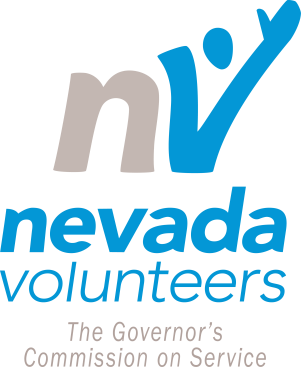 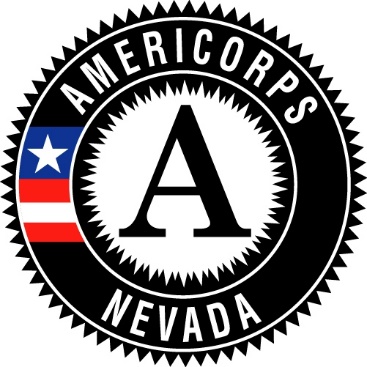 Webinars
October 10 – Understanding AmeriCorps and Determining Organization Fit
October 17 – Developing Your Program Design and Logic Model – The Pre-Application Phase
October 24 – Understanding the AmeriCorps Budget & Budget Narrative
October 31 – Understanding the NOFO Narrative and Performance Measures
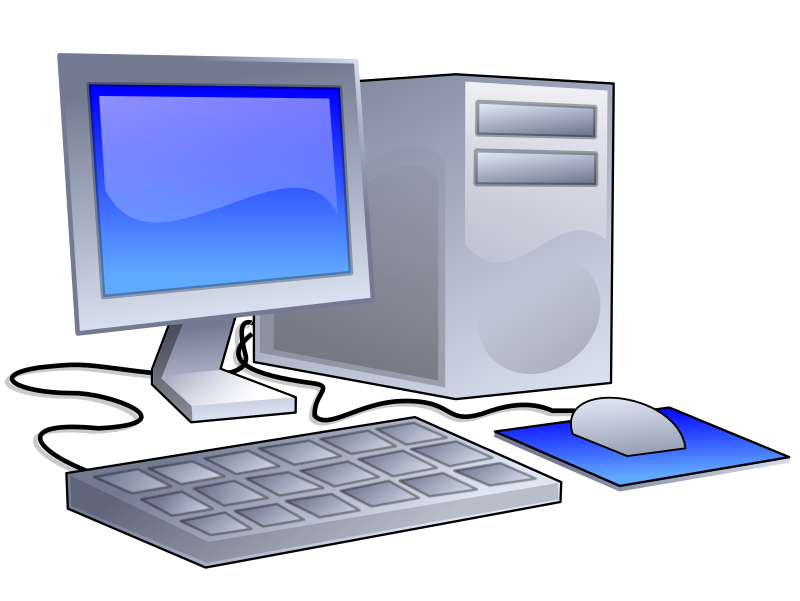 ALL webinars are from 10:00 a.m. – 11:30 a.m.
[Speaker Notes: So we are at the end of this last webinar in the 4 part webinar series and thank you for your time today and on each of the webinar days. In case you missed any webinars, here is a list of all 4 webinars, their dates and times for which you can find links to the recordings on the Nevada Volunteers website.
 
Thank you for your time and we wish you all the luck in your application, if you choose to consider AmeriCorps as a strategy to address your very important issue.]